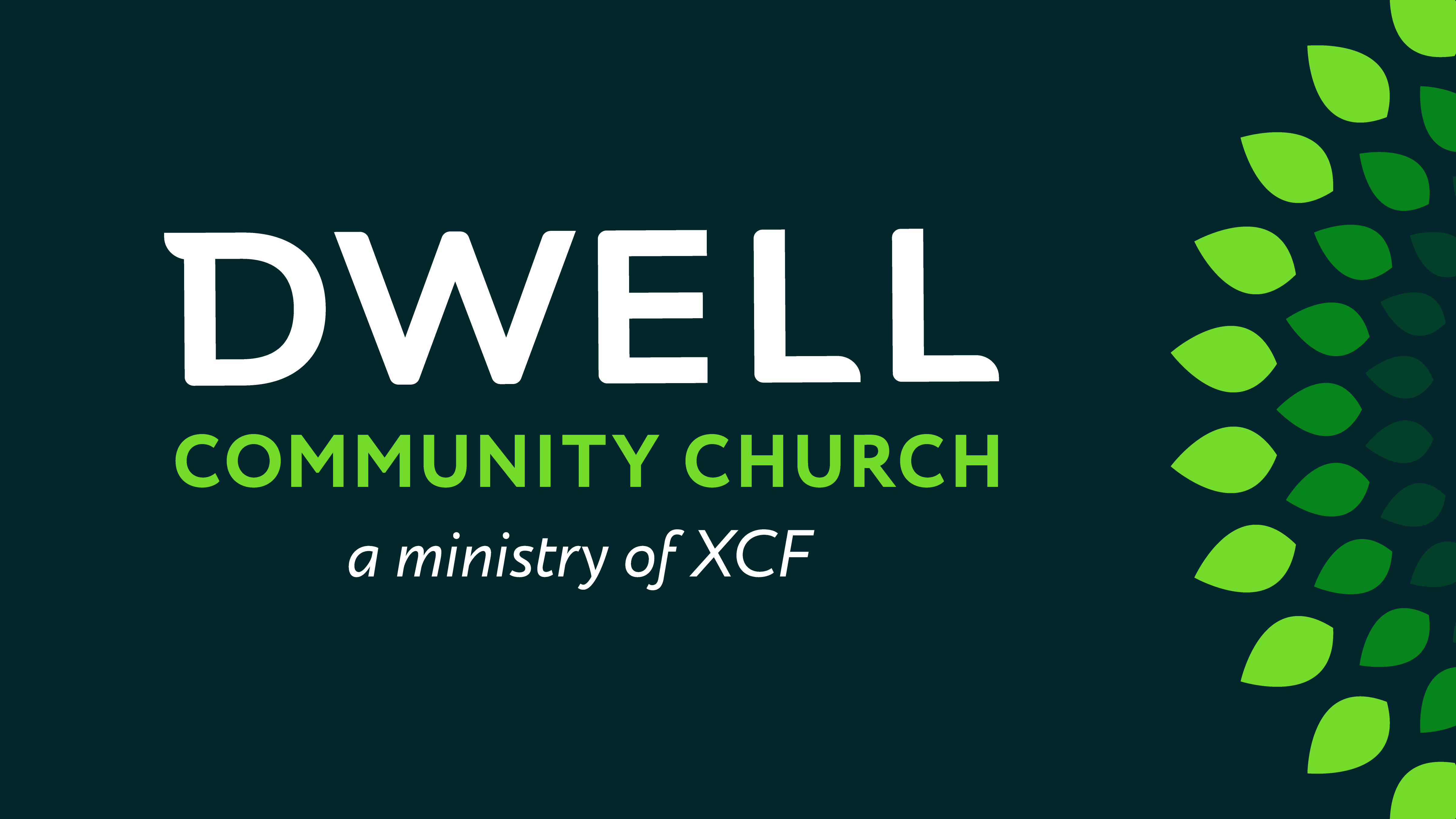 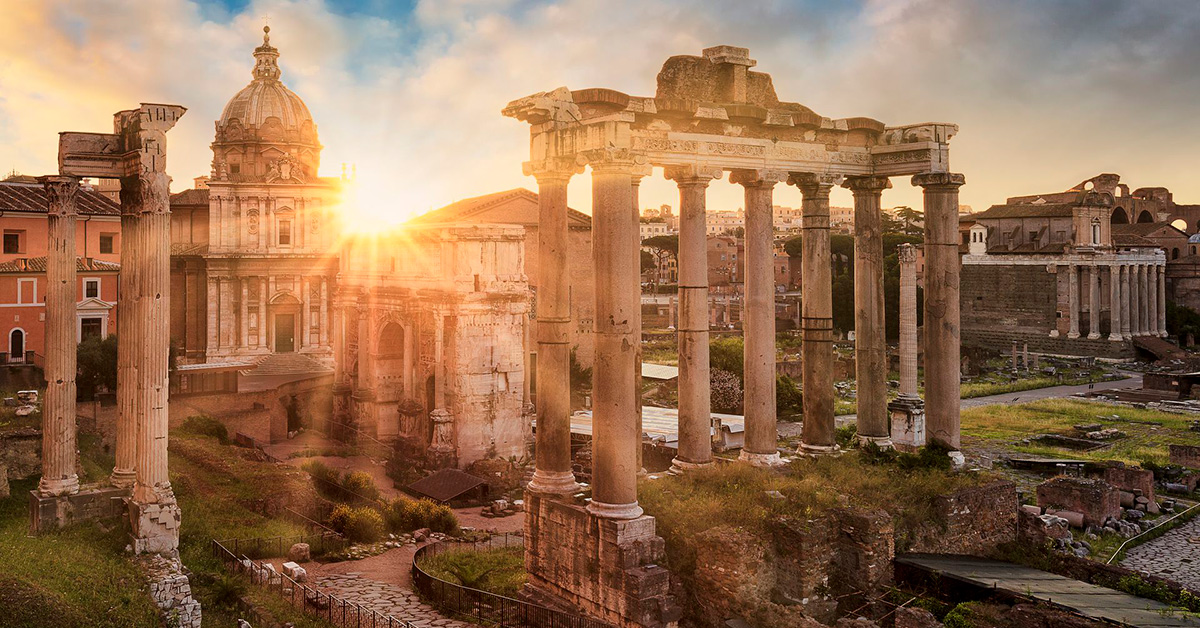 R O M A N S
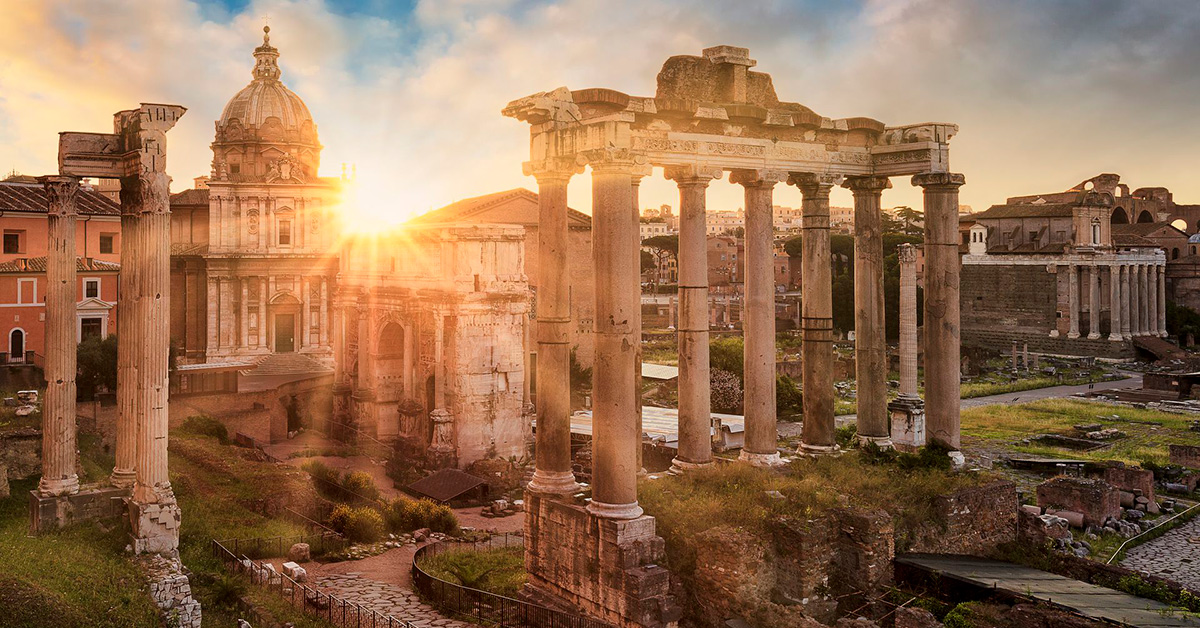 Paul is describing how humans suppress the truth about God
R O M A N S
The Good News
The Bad News
Rom 3:23 For everyone has sinned; we all fall short of God’s glorious standard.  24 Yet God freely and graciously declares that we are righteous. He did this through Christ Jesus when he freed us from the penalty for our sins.
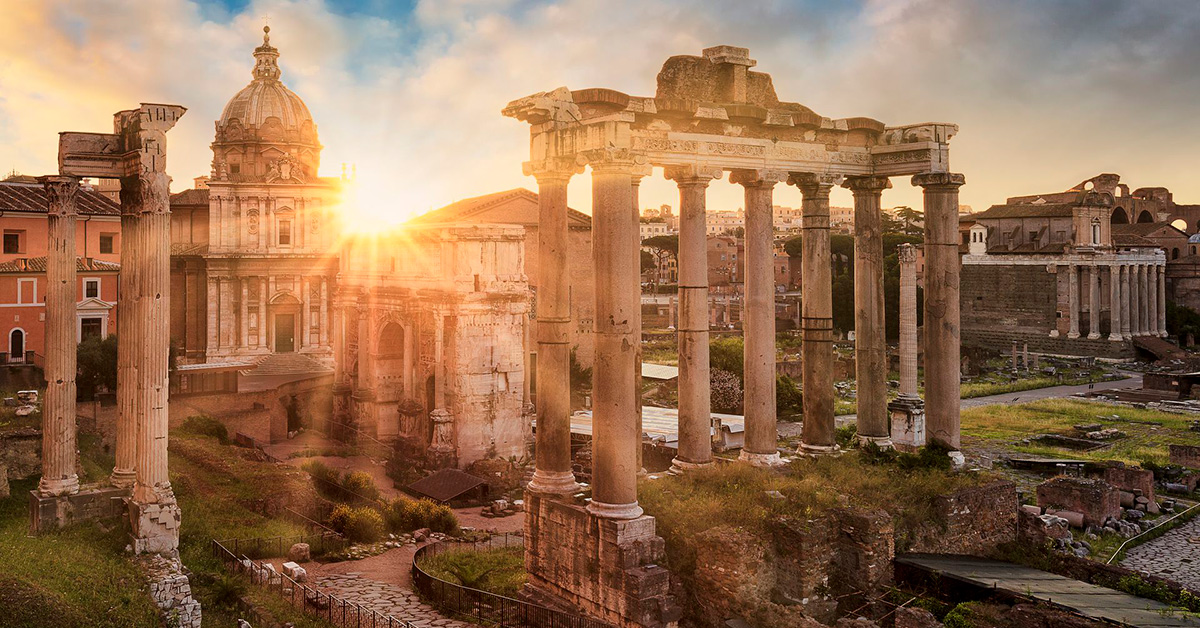 Paul is describing how humans suppress the truth about God
R O M A N S
Rom 1:22 Professing to be wise, they became fools, 23 and exchanged the glory of the incorruptible God for an image in the form of corruptible man and of birds and four-footed animals and crawling creatures.
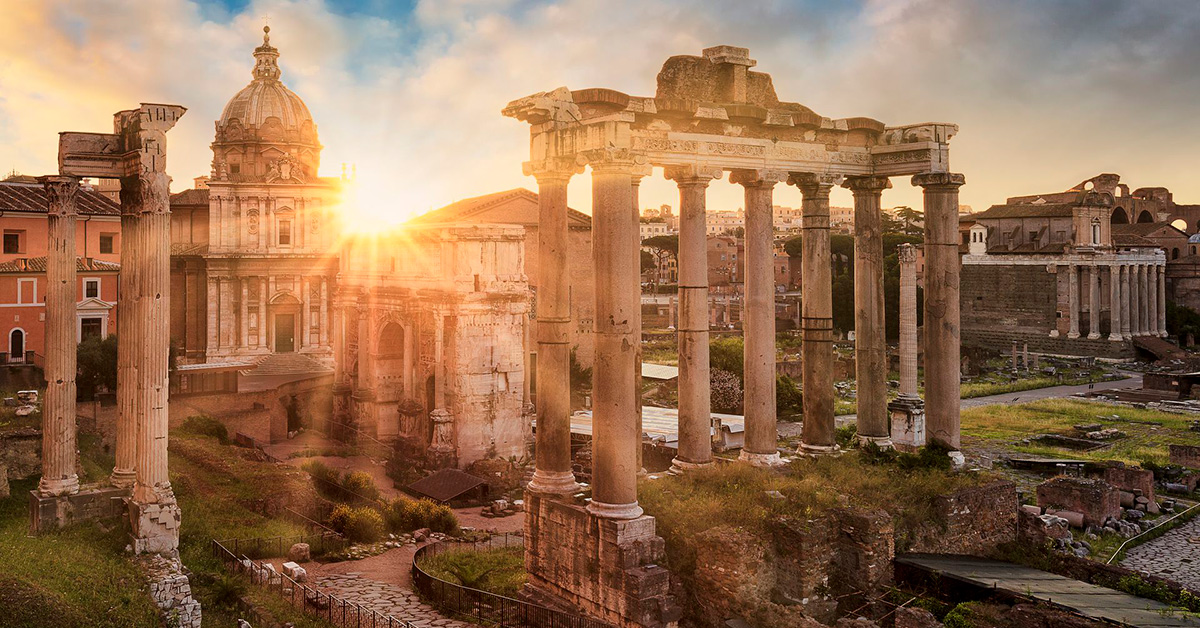 Paul is describing how humans suppress the truth about God
R O M A N S
Rom 1:22 Professing to be wise, they became fools, 23 and exchanged the glory of the incorruptible God for an image in the form of corruptible man and of birds and four-footed animals and crawling creatures. 24 Therefore God gave them over in the lusts of their hearts to impurity, so that their bodies would be dishonored among them.
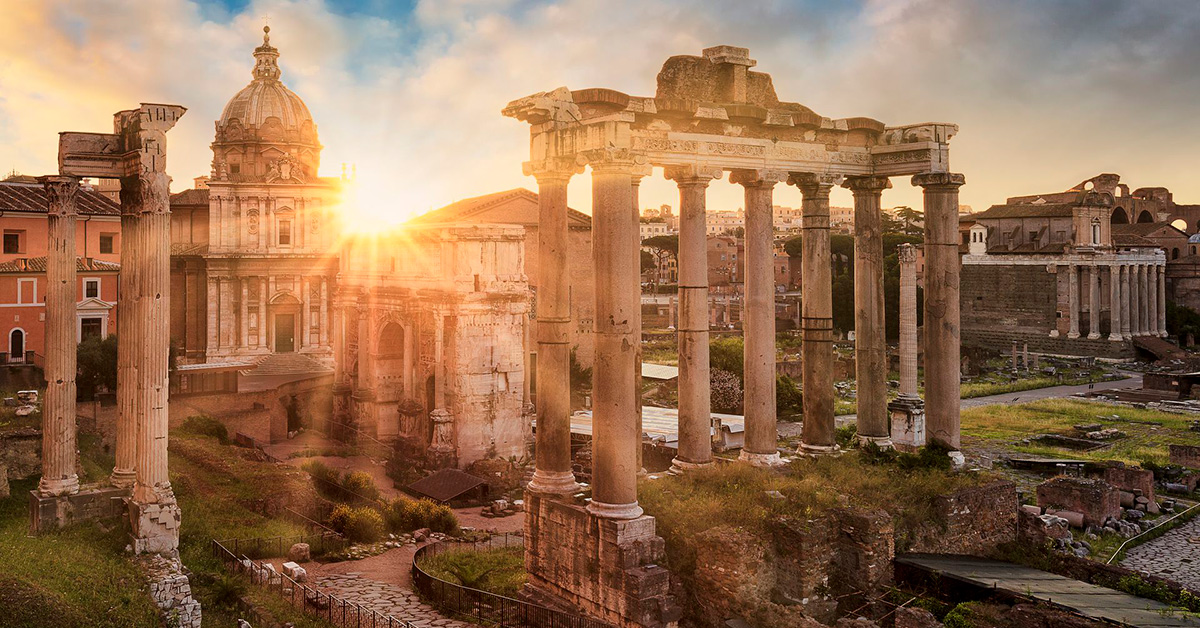 Paul is describing how humans suppress the truth about God
R O M A N S
Rom 1:22 Professing to be wise, they became fools, 23 and exchanged the glory of the incorruptible God for an image in the form of corruptible man and of birds and four-footed animals and crawling creatures. 24 Therefore God gave them over in the lusts of their hearts to impurity, so that their bodies would be dishonored among them.
Rom 1:25 For they exchanged the truth of God for a lie, and worshiped and served the creature rather than the Creator, who is blessed forever. Amen.
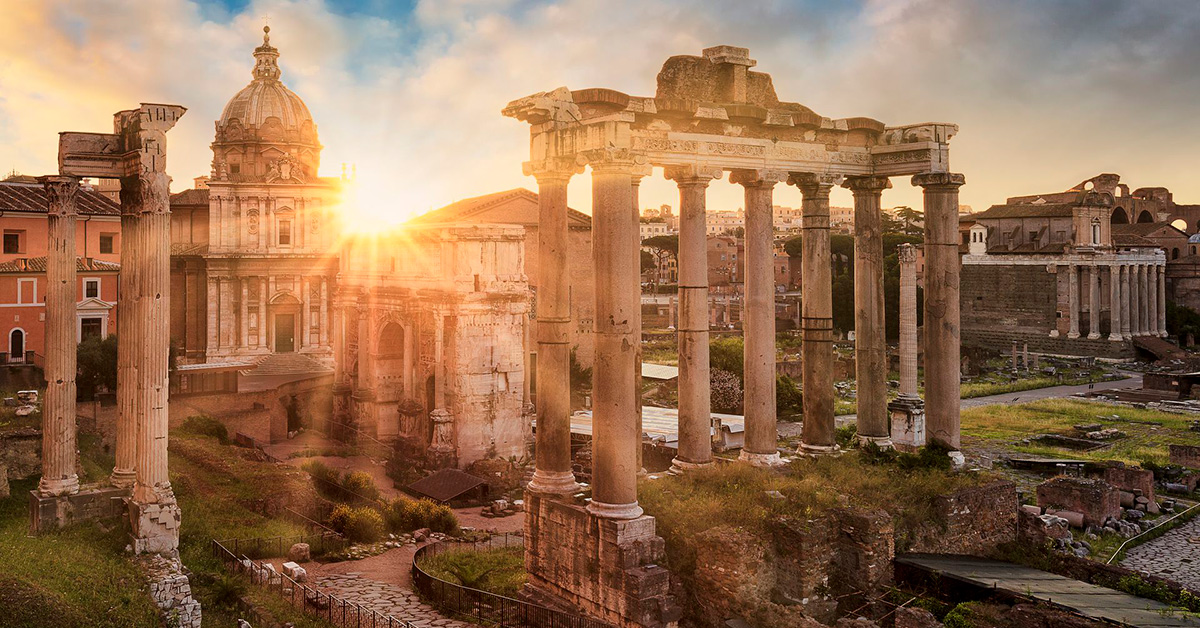 Paul is describing how humans suppress the truth about God
R O M A N S
Rom 1:22 Professing to be wise, they became fools, 23 and exchanged the glory of the incorruptible God for an image in the form of corruptible man and of birds and four-footed animals and crawling creatures. 24 Therefore God gave them over in the lusts of their hearts to impurity, so that their bodies would be dishonored among them.
Rom 1:25 For they exchanged the truth of God for a lie, and worshiped and served the creature rather than the Creator, who is blessed forever. Amen.
26 For this reason God gave them over  …
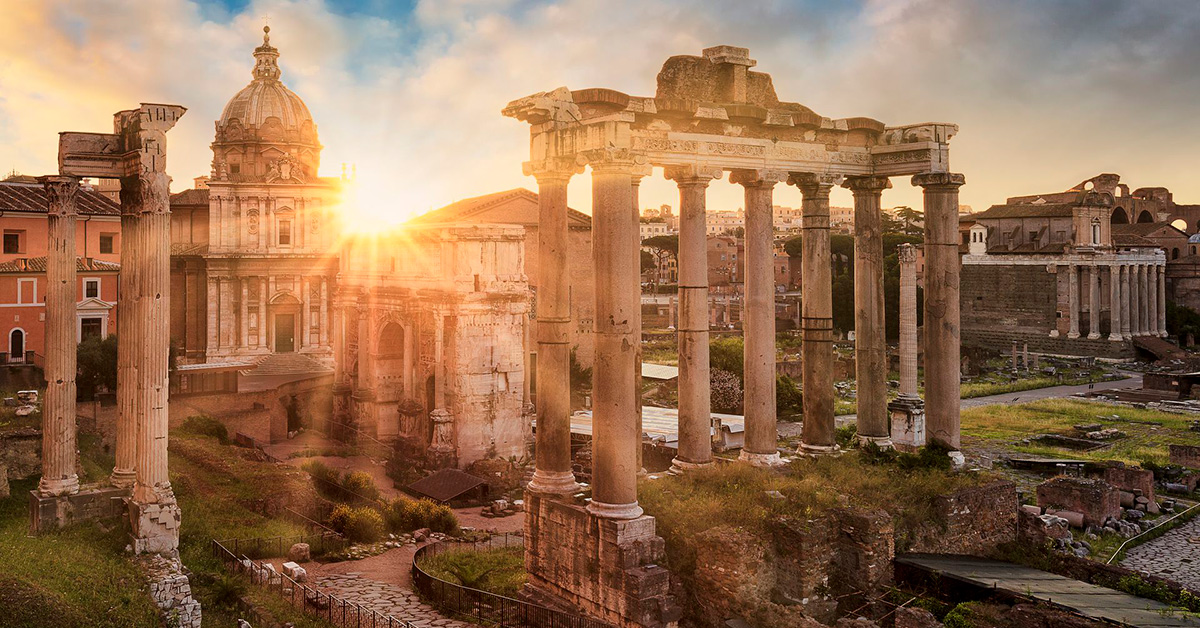 Paul is describing how humans suppress the truth about God
R O M A N S
Rom 1:22 Professing to be wise, they became fools, 23 and exchanged the glory of the incorruptible God for an image in the form of corruptible man and of birds and four-footed animals and crawling creatures. 24 Therefore God gave them over in the lusts of their hearts to impurity, so that their bodies would be dishonored among them.
Rom 1:25 For they exchanged the truth of God for a lie, and worshiped and served the creature rather than the Creator, who is blessed forever. Amen.
26 For this reason God gave them over  …
Rom 1:28 they did not see fit to acknowledge God any longer, God gave them over to a depraved mind…
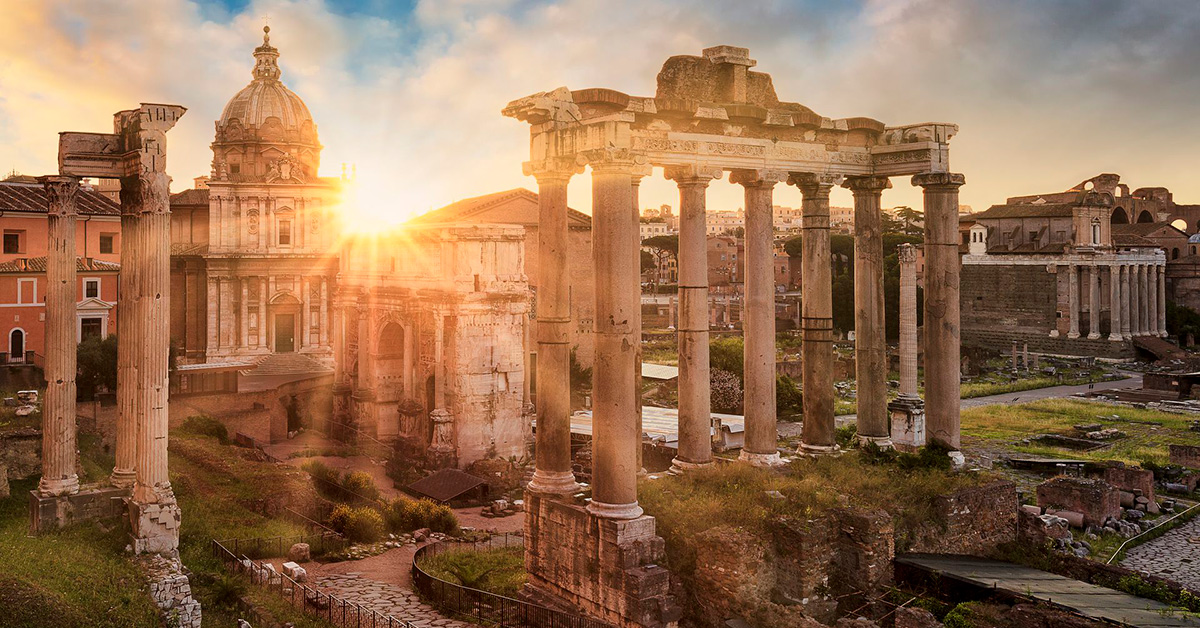 R O M A N S
Rom 1:26 For this reason God gave them over to degrading passions; for their women exchanged the natural function for that which is unnatural,  27 and in the same way also the men abandoned the natural function of the woman and burned in their desire toward one another, men with men committing indecent acts and receiving in their own persons the due penalty of their error.
What do we do with a passage like this?
Suppress it?
Accept it?
Be a hater?
Ignore it?
Be a Judger?
Find a way around it?
Be exclusive?
Fight the culture wars?
Reject it?
Rom 1:26 For this reason God gave them over to degrading passions; for their women exchanged the natural function for that which is unnatural,  27 and in the same way also the men abandoned the natural function of the woman and burned in their desire toward one another, men with men committing indecent acts and receiving in their own persons the due penalty of their error.
What do we do with a passage like this?
Suppress it?
Accept it?
So what do I do?
Rom 1:26 For this reason God gave them over to degrading passions; for their women exchanged the natural function for that which is unnatural,  27 and in the same way also the men abandoned the natural function of the woman and burned in their desire toward one another, men with men committing indecent acts and receiving in their own persons the due penalty of their error.
Context
Humanity (in general) rejecting God’s role as God
Rom 1:21 For even though they knew God, they did not honor him as God
Rom 1:26 For this reason God gave them over to degrading passions; for their women exchanged the natural function for that which is unnatural,  27 and in the same way also the men abandoned the natural function of the woman and burned in their desire toward one another, men with men committing indecent acts and receiving in their own persons the due penalty of their error.
Context
Humanity (in general) rejecting God’s role as God
Rom 1:20 For since the creation of the world His invisible attributes, His eternal power and divine nature, have been clearly seen…
Rom 1:26 For this reason God gave them over to degrading passions; for their women exchanged the natural function for that which is unnatural,  27 and in the same way also the men abandoned the natural function of the woman and burned in their desire toward one another, men with men committing indecent acts and receiving in their own persons the due penalty of their error.
Context
When God speaks about human sexuality, His paradigm is different from ours:
Rom 1:20 For since the creation of the world His invisible attributes, His eternal power and divine nature, have been clearly seen…
Physical / biological 
Experience / gratification / fun 
Personal Identity 
Civil Rights
Rom 1:26 For this reason God gave them over to degrading passions; for their women exchanged the natural function for that which is unnatural,  27 and in the same way also the men abandoned the natural function of the woman and burned in their desire toward one another, men with men committing indecent acts and receiving in their own persons the due penalty of their error.
Context
When God speaks about human sexuality, His paradigm is different from ours:
Rom 1:20 For since the creation of the world His invisible attributes, His eternal power and divine nature, have been clearly seen…
Physical / biological 
Experience / gratification / fun 
Personal Identity 
Civil Rights
Rom 1:26 For this reason God gave them over to degrading passions; for their women exchanged the natural function for that which is unnatural,  27 and in the same way also the men abandoned the natural function of the woman and burned in their desire toward one another, men with men committing indecent acts and receiving in their own persons the due penalty of their error.
Context
When God speaks about human sexuality, His paradigm is different from ours:
Rom 1:20 For since the creation of the world His invisible attributes, His eternal power and divine nature, have been clearly seen…
Physical / biological 
Experience / gratification / fun 
Personal Identity 
Civil Rights
Rom 1:26 For this reason God gave them over to degrading passions; for their women exchanged the natural function for that which is unnatural,  27 and in the same way also the men abandoned the natural function of the woman and burned in their desire toward one another, men with men committing indecent acts and receiving in their own persons the due penalty of their error.
Context
When God speaks about human sexuality, His paradigm is different from ours:
Rom 1:20 For since the creation of the world His invisible attributes, His eternal power and divine nature, have been clearly seen…
Physical / biological 
Experience / gratification / fun 
Personal Identity 
Civil Rights
Romantic
Reproductive
Legal
Historical
Economic
Rom 1:26 For this reason God gave them over to degrading passions; for their women exchanged the natural function for that which is unnatural,  27 and in the same way also the men abandoned the natural function of the woman and burned in their desire toward one another, men with men committing indecent acts and receiving in their own persons the due penalty of their error.
Context
When God speaks about human sexuality, His paradigm is different from ours:

He is the author of human sexuality
Creator
Rom 1:20 For since the creation of the world His invisible attributes, His eternal power and divine nature, have been clearly seen…
Rom 1:26 For this reason God gave them over to degrading passions; for their women exchanged the natural function for that which is unnatural,  27 and in the same way also the men abandoned the natural function of the woman and burned in their desire toward one another, men with men committing indecent acts and receiving in their own persons the due penalty of their error.
Context
When God speaks about human sexuality, His paradigm is different from ours:

He is the author of human sexuality
Creator
Rom 1:20 For since the creation of the world His invisible attributes, His eternal power and divine nature, have been clearly seen…
Paul is just observing the fact that when human beings decide to go their own way apart from God, they do a few predictable things: They make their own gods, they worship people, they suppress truth from God, and they adopt their own ethic about sexuality that is different from God’s design.
Rom 1:26 For this reason God gave them over to degrading passions; for their women exchanged the natural function for that which is unnatural,  27 and in the same way also the men abandoned the natural function of the woman and burned in their desire toward one another, men with men committing indecent acts and receiving in their own persons the due penalty of their error.
Context
When God speaks about human sexuality, His paradigm is different from ours:

He is the author of human sexuality
Genesis 1:24 For this reason a man shall leave his father and his mother, and be joined to his wife; and they shall become one flesh.
Creator
Rom 1:26 For this reason God gave them over to degrading passions; for their women exchanged the natural function for that which is unnatural,  27 and in the same way also the men abandoned the natural function of the woman and burned in their desire toward one another, men with men committing indecent acts and receiving in their own persons the due penalty of their error.
Context
When God speaks about human sexuality, His paradigm is different from ours:

He is the author of human sexuality

God has unique authority over creation
Genesis 1:24 For this reason a man shall leave his father and his mother, and be joined to his wife; and they shall become one flesh.
Creator
Rom 1:26 For this reason God gave them over to degrading passions; for their women exchanged the natural function for that which is unnatural,  27 and in the same way also the men abandoned the natural function of the woman and burned in their desire toward one another, men with men committing indecent acts and receiving in their own persons the due penalty of their error.
Context
God knows and wants what is best according to how He designed us

We shouldn’t be surprised when the Bible offends our sensibilities

After all… we all have a sin nature
Genesis 1:24 For this reason a man shall leave his father and his mother, and be joined to his wife; and they shall become one flesh.
Rom 1:26 For this reason God gave them over to degrading passions; for their women exchanged the natural function for that which is unnatural,  27 and in the same way also the men abandoned the natural function of the woman and burned in their desire toward one another, men with men committing indecent acts and receiving in their own persons the due penalty of their error.
Jewish Christians
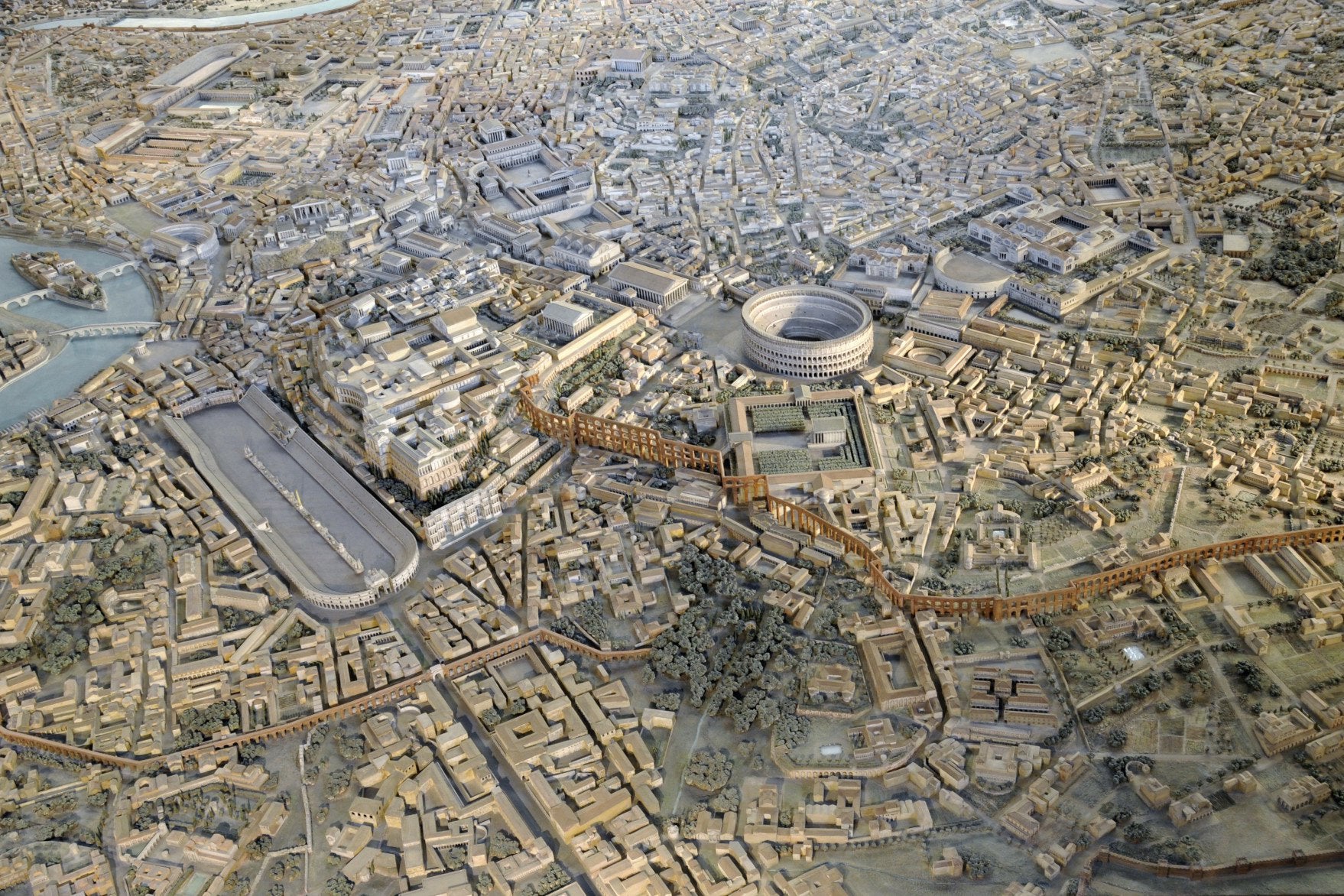 Context
Gentile Christians
Romans 2
Romans 1
Rom 1:26 For this reason God gave them over to degrading passions; for their women exchanged the natural function for that which is unnatural,  27 and in the same way also the men abandoned the natural function of the woman and burned in their desire toward one another, men with men committing indecent acts and receiving in their own persons the due penalty of their error.
Jewish Christians
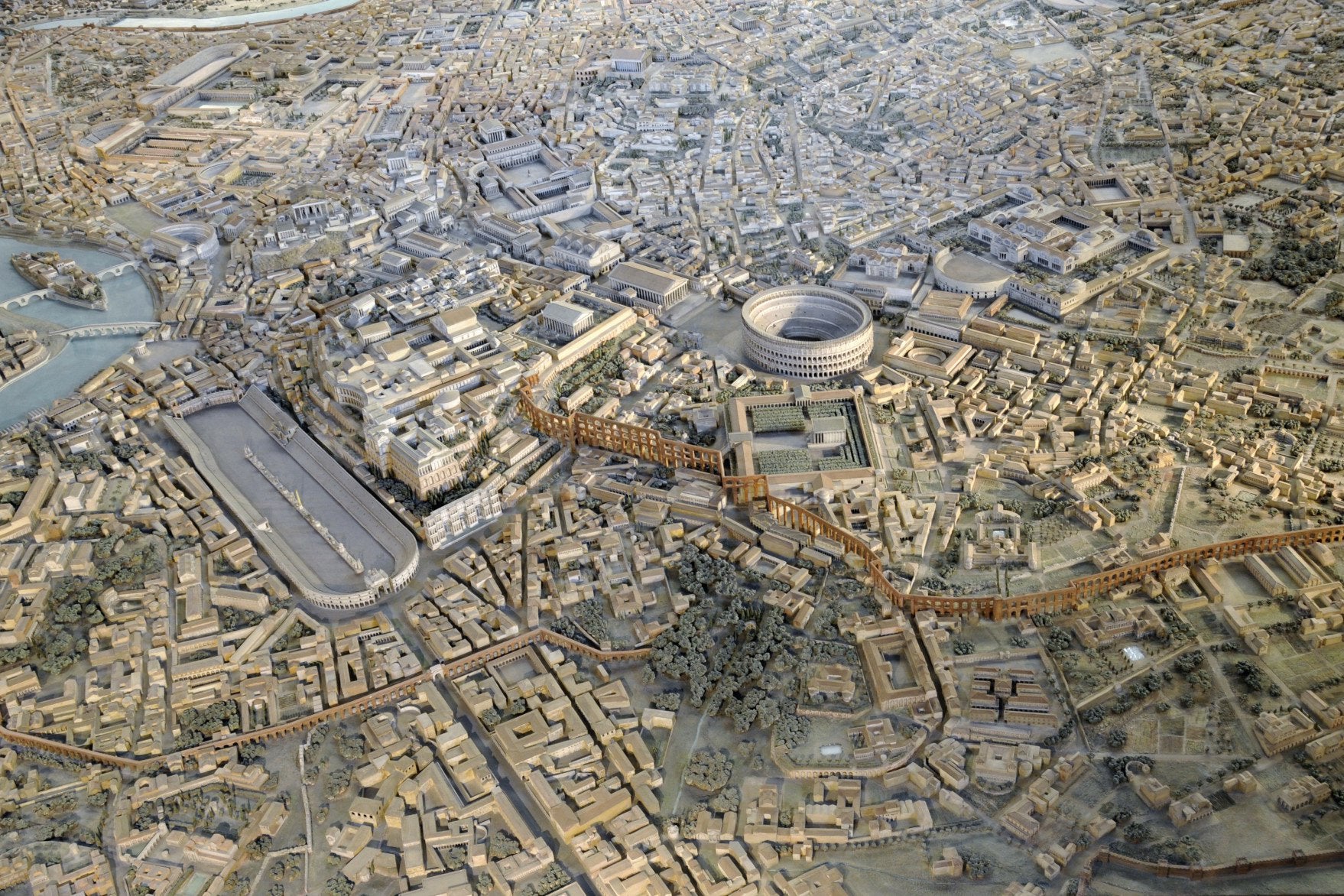 Context
Gentile Christians
Romans 2
Romans 1
Rom 1:26 For this reason God gave them over to degrading passions; for their women exchanged the natural function for that which is unnatural,  27 and in the same way also the men abandoned the natural function of the woman and burned in their desire toward one another, men with men committing indecent acts and receiving in their own persons the due penalty of their error.
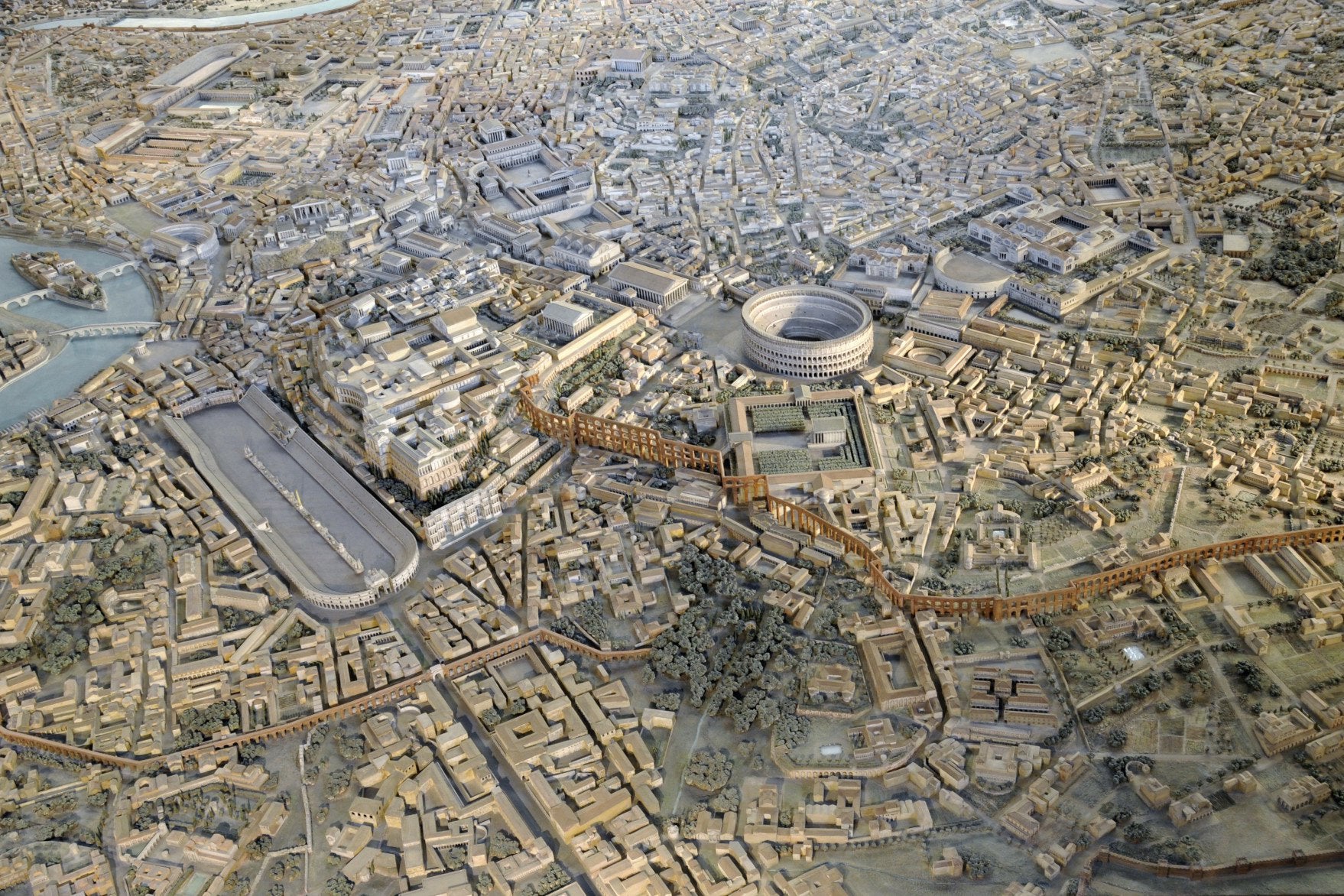 Context
Rom 1:18 For the wrath of God is revealed from heaven against all ungodliness and unrighteousness of men who suppress the truth in unrighteousness, 19 because  that which is known about God is evident within them; for God made it evident to them… 1:22 Professing to be wise, they became fools, 23 and exchanged the glory of the incorruptible God for an image in the form of corruptible man and of birds and four-footed animals and crawling creatures.
Rom 1:26 For this reason God gave them over to degrading passions; for their women exchanged the natural function for that which is unnatural,  27 and in the same way also the men abandoned the natural function of the woman and burned in their desire toward one another, men with men committing indecent acts and receiving in their own persons the due penalty of their error.
Jewish Christians
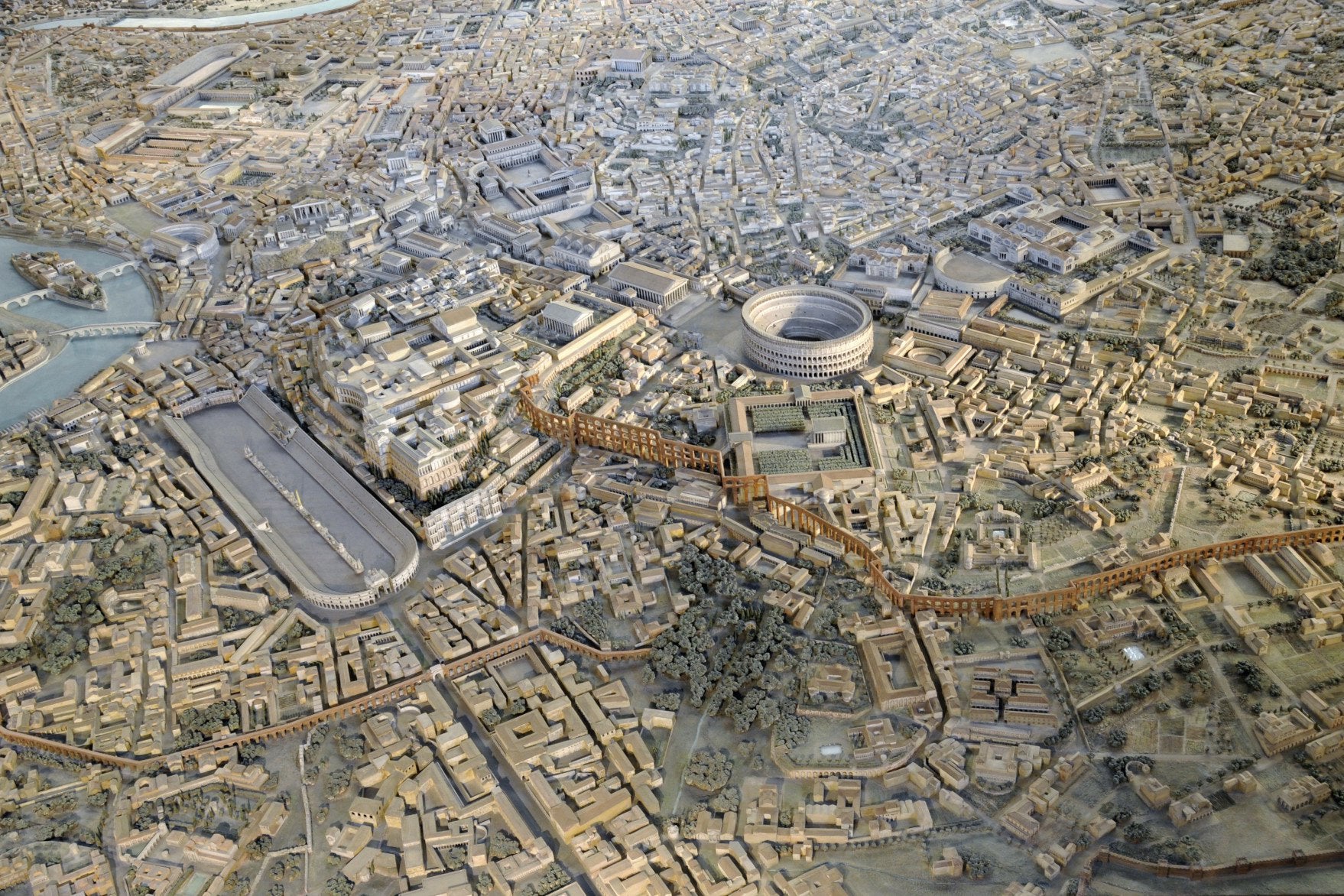 Context
Gentile Christians
Paul is describing the Gentile nations, away from God
Romans 2
Stark contrast from Jewish religious society
Romans 1
Rom 1:26 For this reason God gave them over to degrading passions; for their women exchanged the natural function for that which is unnatural,  27 and in the same way also the men abandoned the natural function of the woman and burned in their desire toward one another, men with men committing indecent acts and receiving in their own persons the due penalty of their error.
Jewish Christians
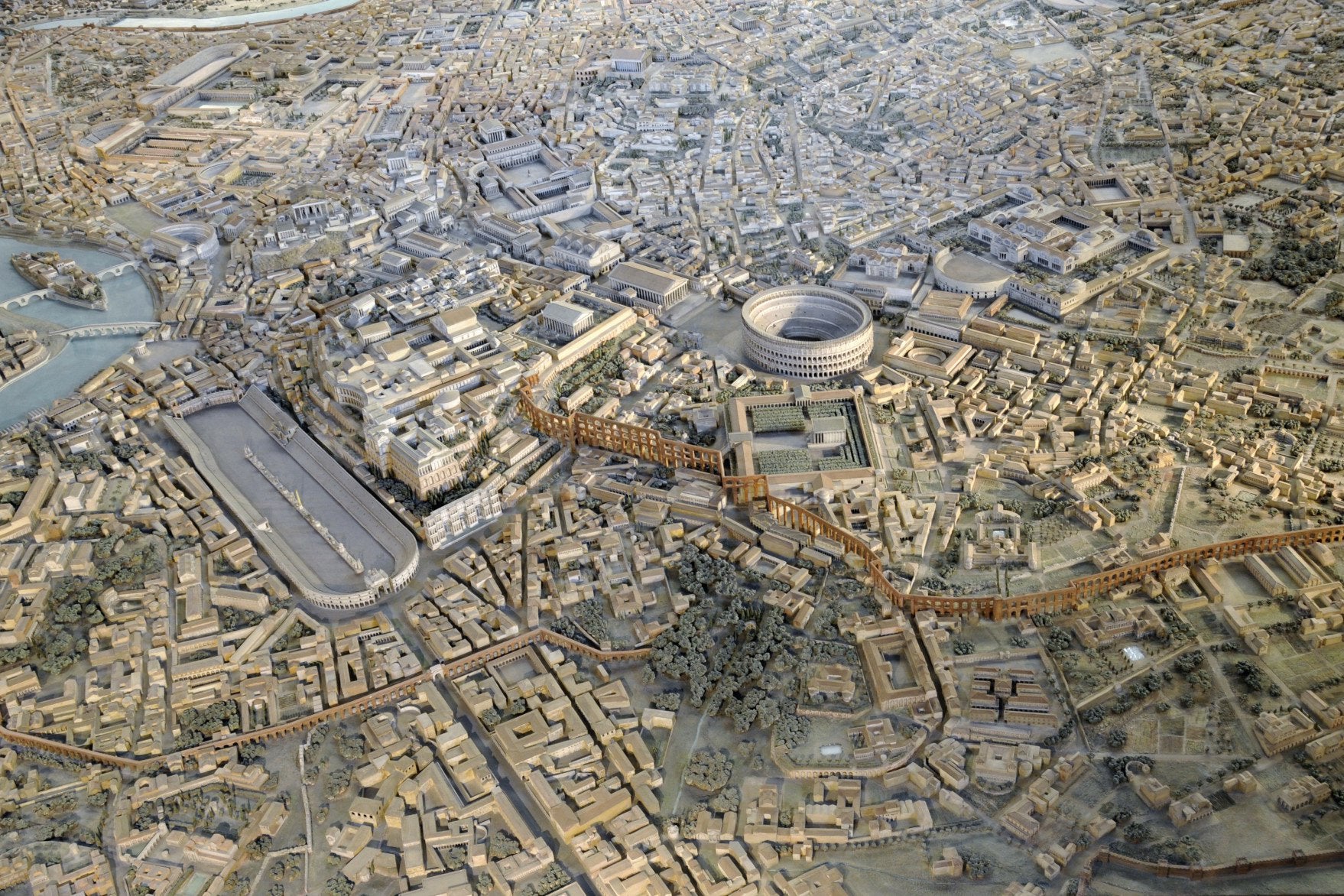 Why these specific examples?
Context
Gentile Christians
These are “gentile” sins that Jews would have looked down upon
Romans 2
Romans 1
Rom 1:26 For this reason God gave them over to degrading passions; for their women exchanged the natural function for that which is unnatural,  27 and in the same way also the men abandoned the natural function of the woman and burned in their desire toward one another, men with men committing indecent acts and receiving in their own persons the due penalty of their error.
Jewish Christians
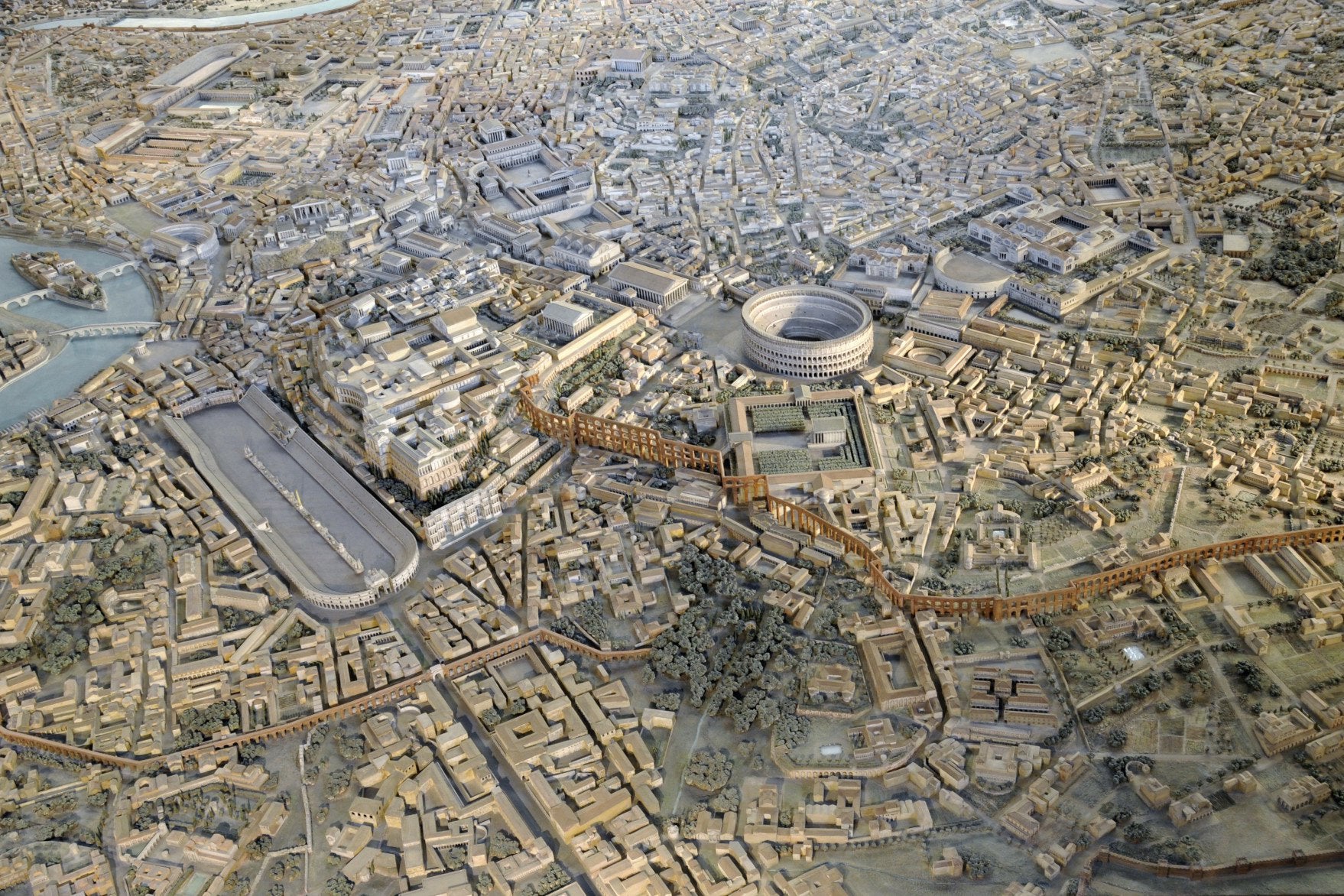 Paul is making the case that Gentiles fall short of God’s standard
Gentile Christians
And Jewish-background readers would be nodding in approval!
Romans 2
Romans 1
Rom 1:26 For this reason God gave them over to degrading passions; for their women exchanged the natural function for that which is unnatural,  27 and in the same way also the men abandoned the natural function of the woman and burned in their desire toward one another, men with men committing indecent acts and receiving in their own persons the due penalty of their error.
Jewish Christians
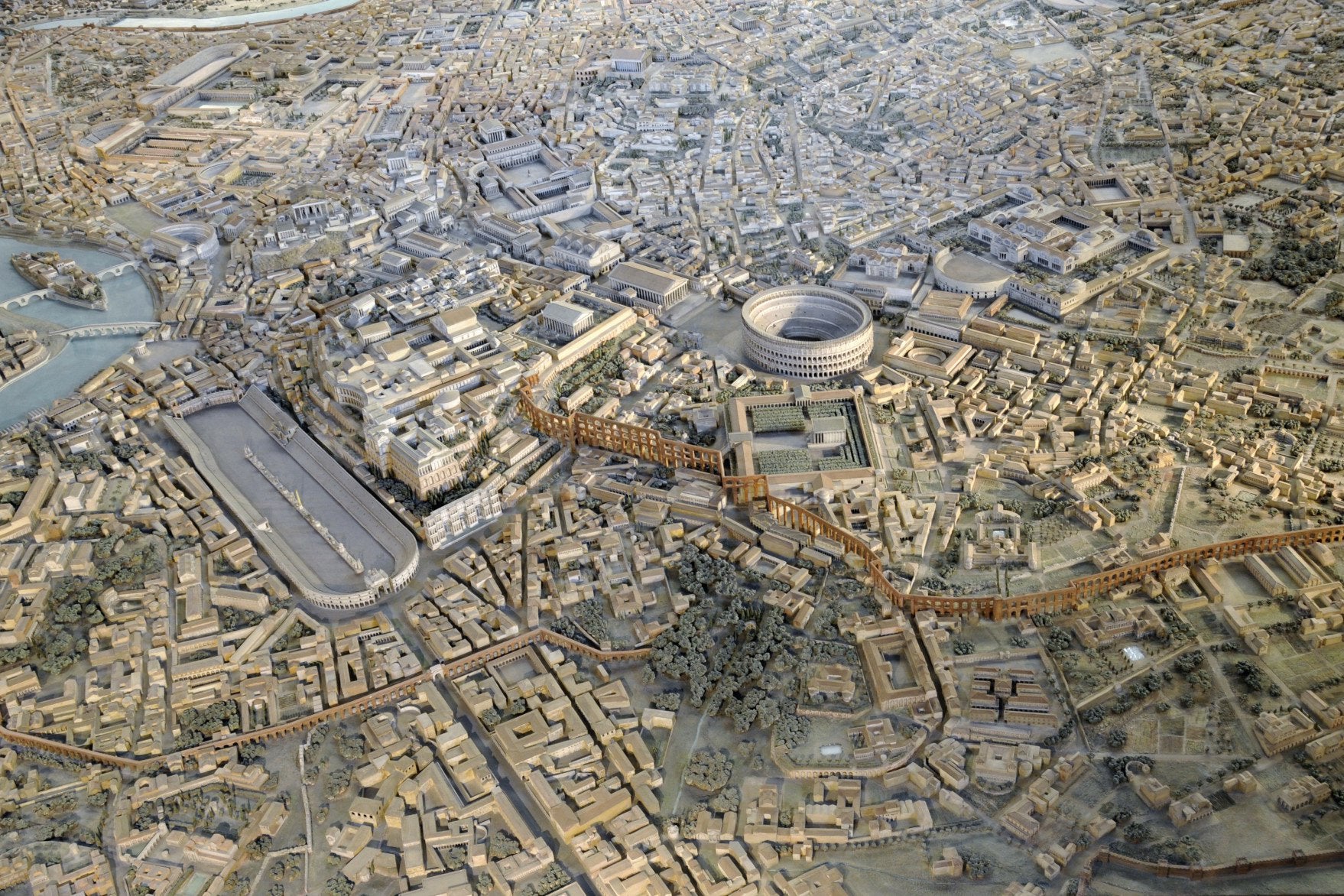 Paul is making the case that Gentiles fall short of God’s standard
Context
Gentile Christians
And Jewish-background readers would be nodding in approval!
Romans 2
Romans 1
Rom 1:28 And just as they did not see fit to acknowledge God any longer,  God gave them over to a depraved mind, to do those things which are not proper,
Jewish Christians
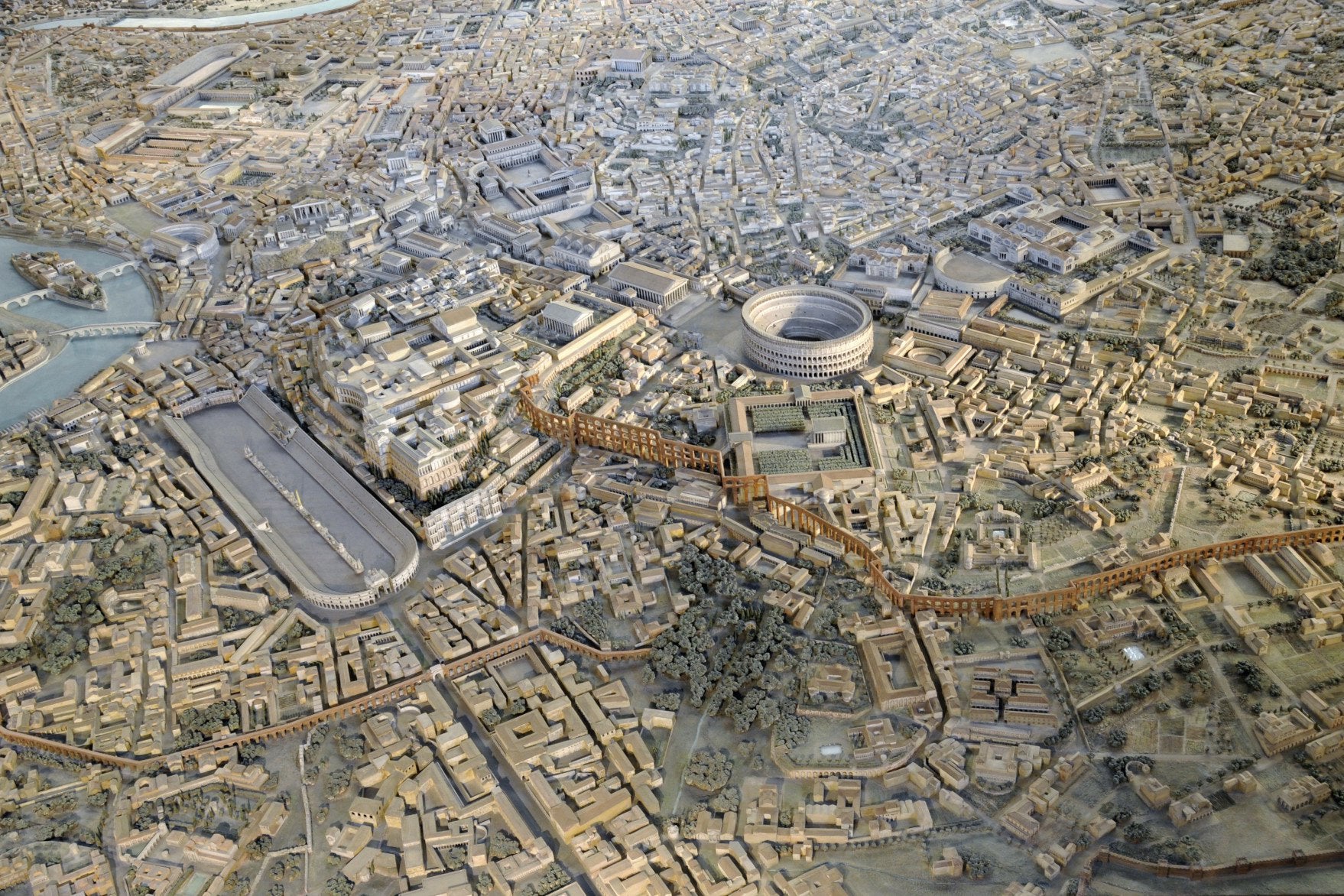 Paul is making the case that Gentiles fall short of God’s standard
Context
Gentile Christians
common interpretive mistake: reading the whole chapter as if it’s about sexual ethics
Romans 2
Romans 1
Vs 26 & 27 are just a supporting example of the “gentile nations” apart from God
Rom 1:28 And just as they did not see fit to acknowledge God any longer,  God gave them over to a depraved mind, to do those things which are not proper,
Jewish Christians
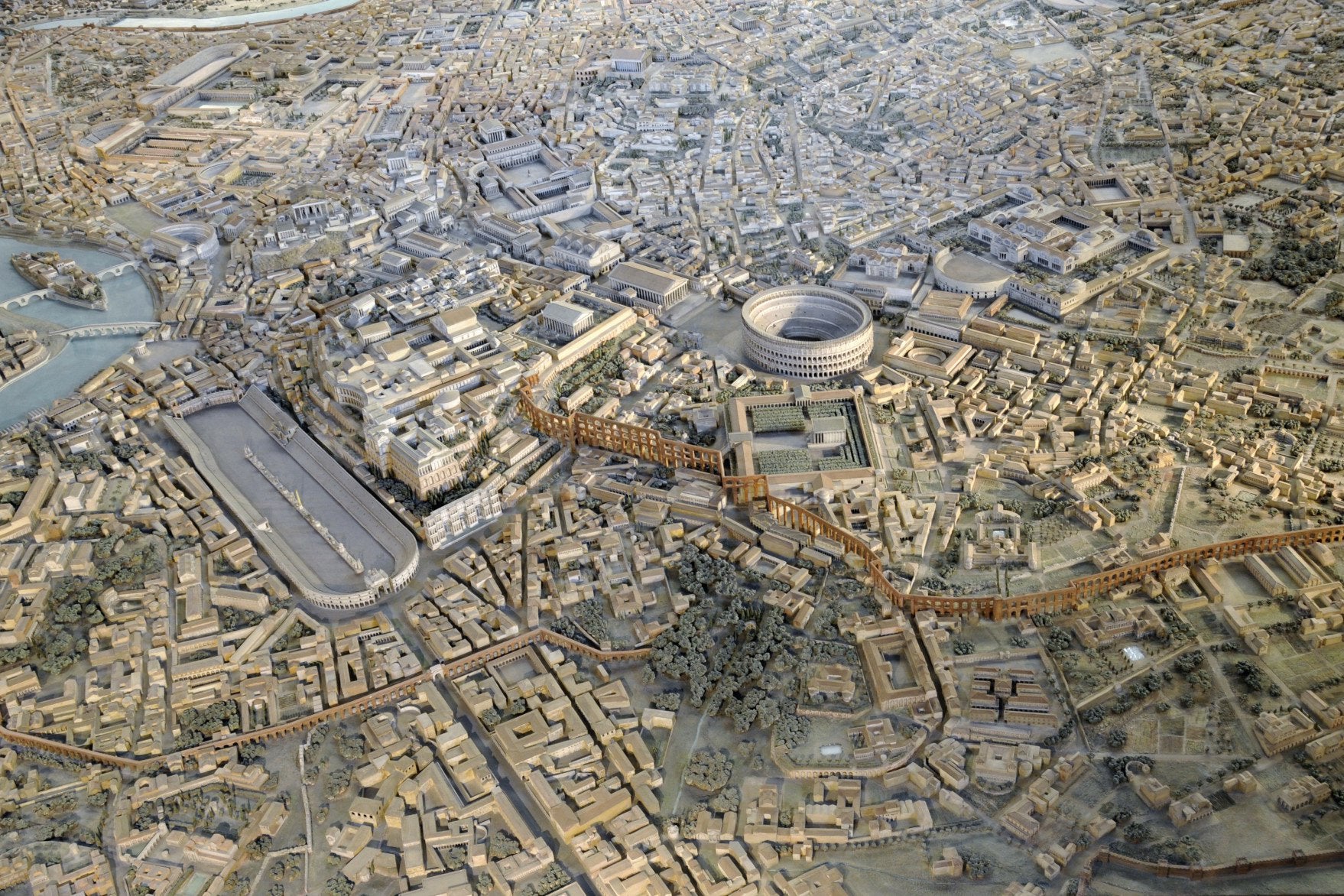 Paul is making the case that Gentiles fall short of God’s standard
Context
Gentile Christians
And Jewish-background readers would be nodding in approval!
Romans 2
Romans 1
Rom 1:28 And just as they did not see fit to acknowledge God any longer,  God gave them over to a depraved mind, to do those things which are not proper,
Jewish Christians
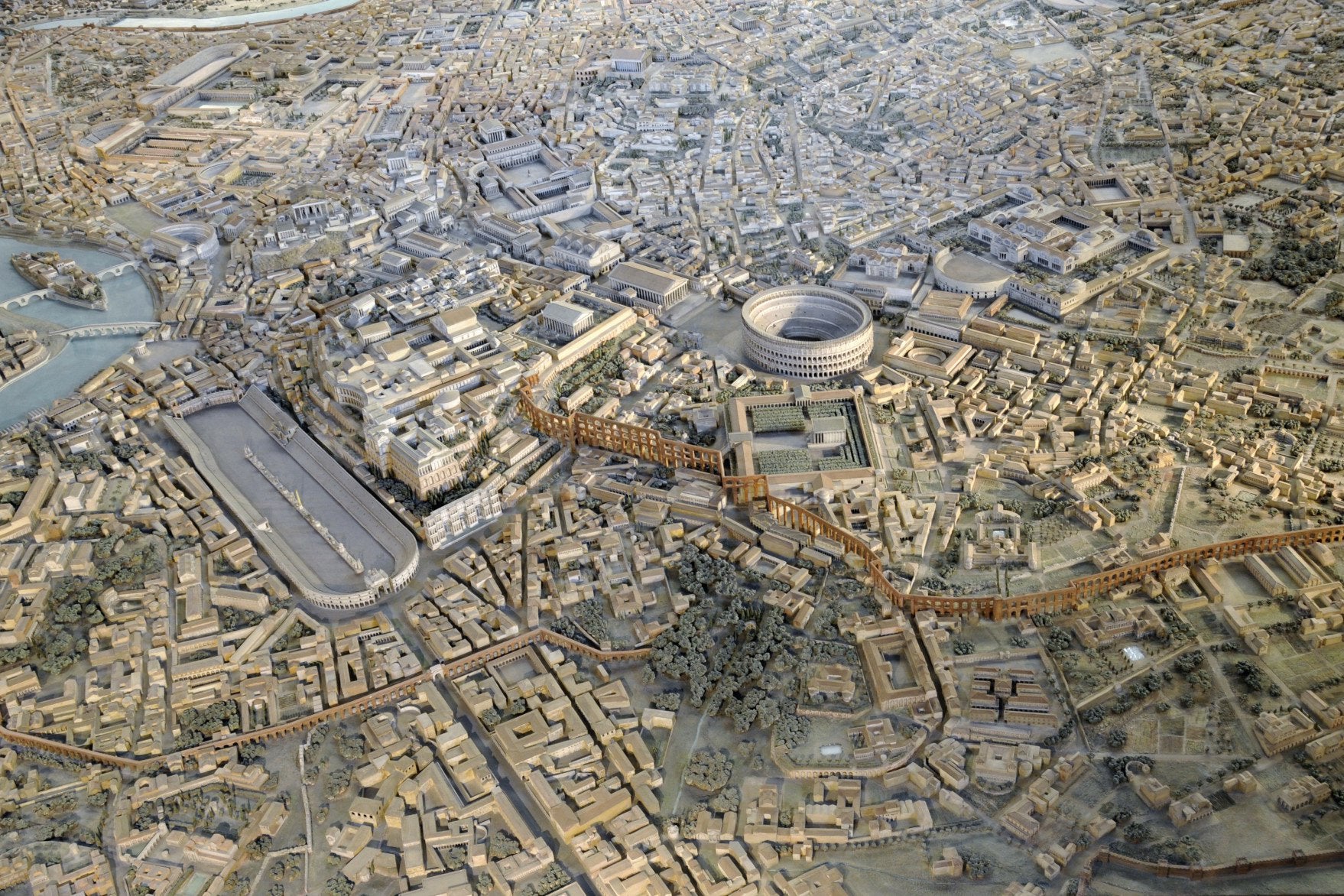 Paul is making the case that Gentiles fall short of God’s standard
Context
Gentile Christians
And Jewish-background readers would be nodding in approval!
Romans 2
Romans 1
Rom 1:28 And just as they did not see fit to acknowledge God any longer,  God gave them over to a depraved mind, to do those things which are not proper,
Jewish Christians
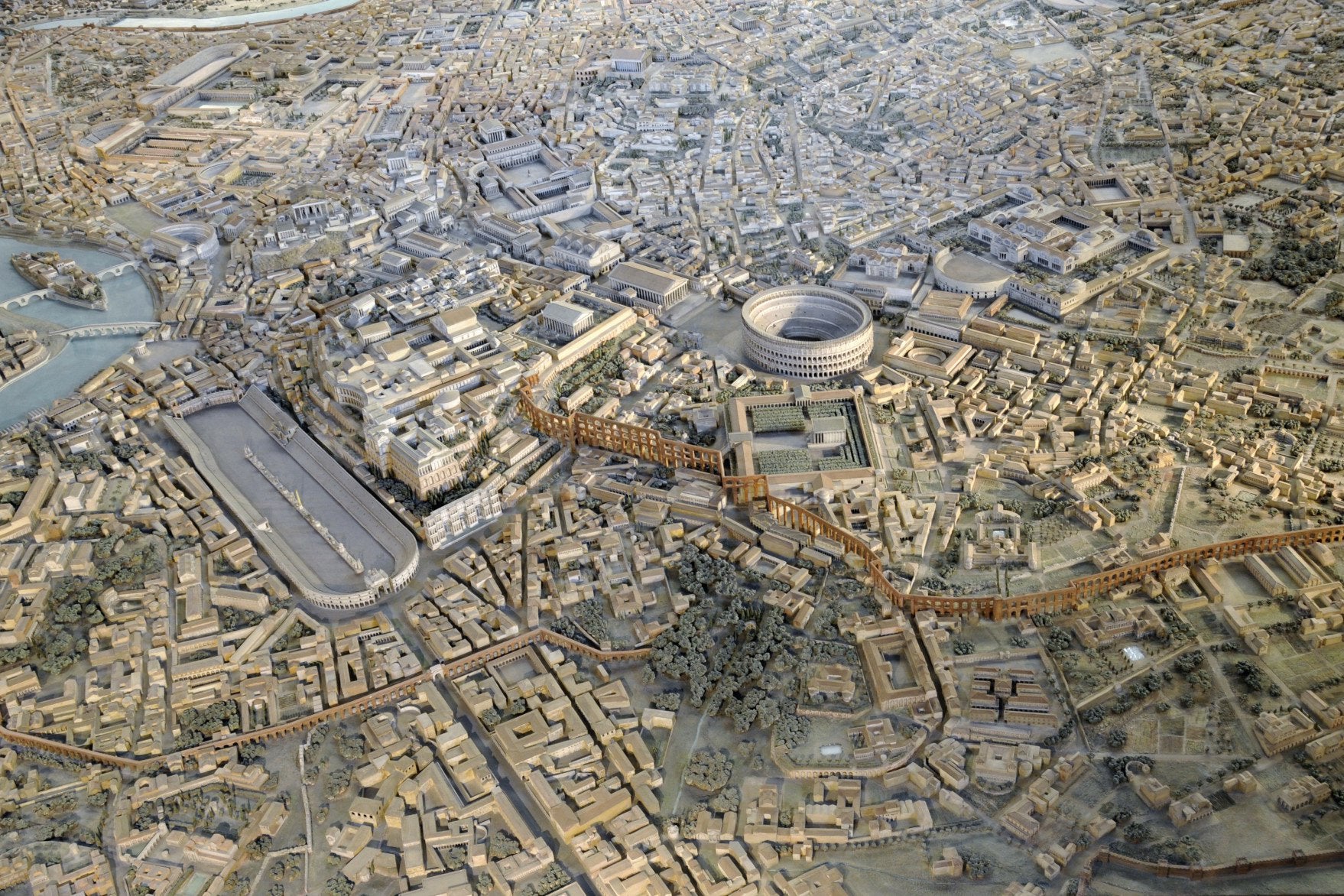 Paul is making the case that Gentiles fall short of God’s standard
Context
Gentile Christians
And Jewish-background readers would be nodding in approval!
Romans 2
Romans 1
Rom 1:28 And just as they did not see fit to acknowledge God any longer,  God gave them over to a depraved mind, to do those things which are not proper,
Jewish Christians
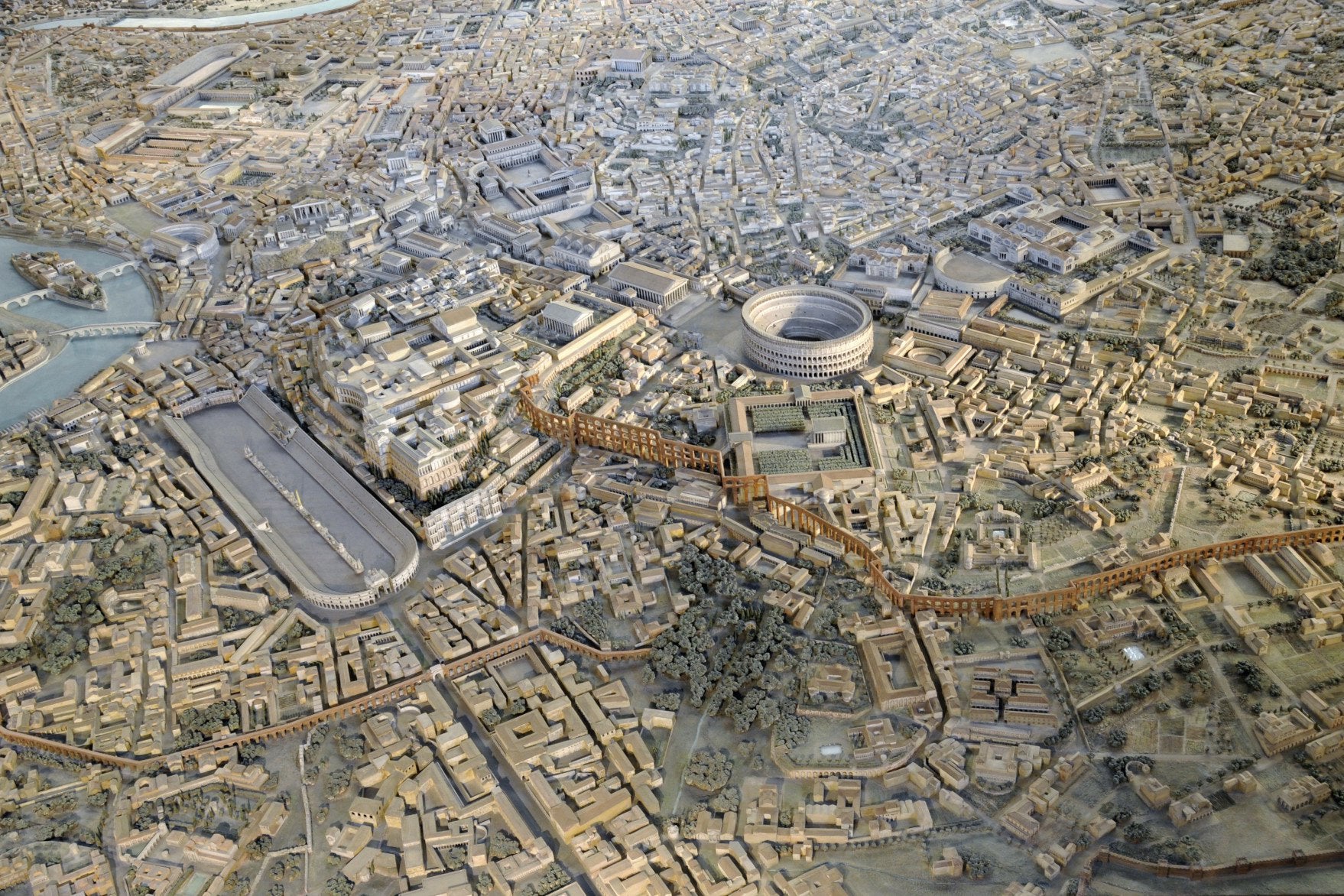 Paul is making the case that Gentiles fall short of God’s standard
Context
Gentile Christians
And Jewish-background readers would be nodding in approval!
Romans 2
Romans 1
Rom 1:29 being filled with all unrighteousness, wickedness, greed, evil; full of envy, murder, strife, deceit, malice; they are gossips, 30 slanderers, haters of God, insolent, arrogant, boastful, inventors of evil, disobedient to parents,  31 without understanding, untrustworthy, unloving,  unmerciful; 32 and although they know the ordinance of God, that those who practice such things are worthy of death, they not only do the same, but also give hearty approval to those who practice them.
Jewish Christians
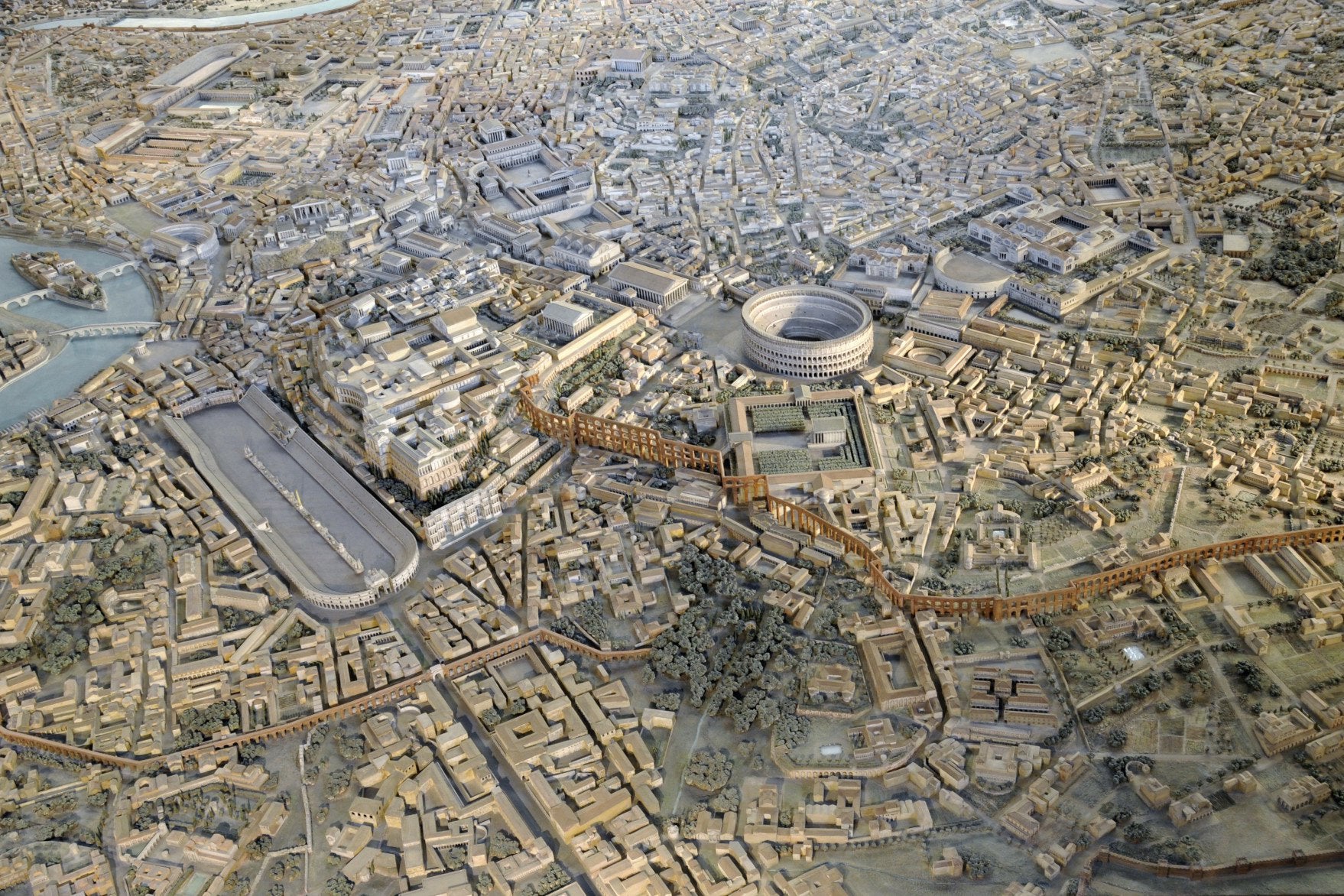 This is what human beings are like when they deny God and go their own way
Gentile Christians
Aren’t “they” terrible?
Romans 2
Romans 1
Rom 1:29 being filled with all unrighteousness, wickedness, greed, evil; full of envy, murder, strife, deceit, malice; they are gossips, 30 slanderers, haters of God, insolent, arrogant, boastful, inventors of evil, disobedient to parents,  31 without understanding, untrustworthy, unloving,  unmerciful; 32 and although they know the ordinance of God, that those who practice such things are worthy of death, they not only do the same, but also give hearty approval to those who practice them.
Jewish Christians
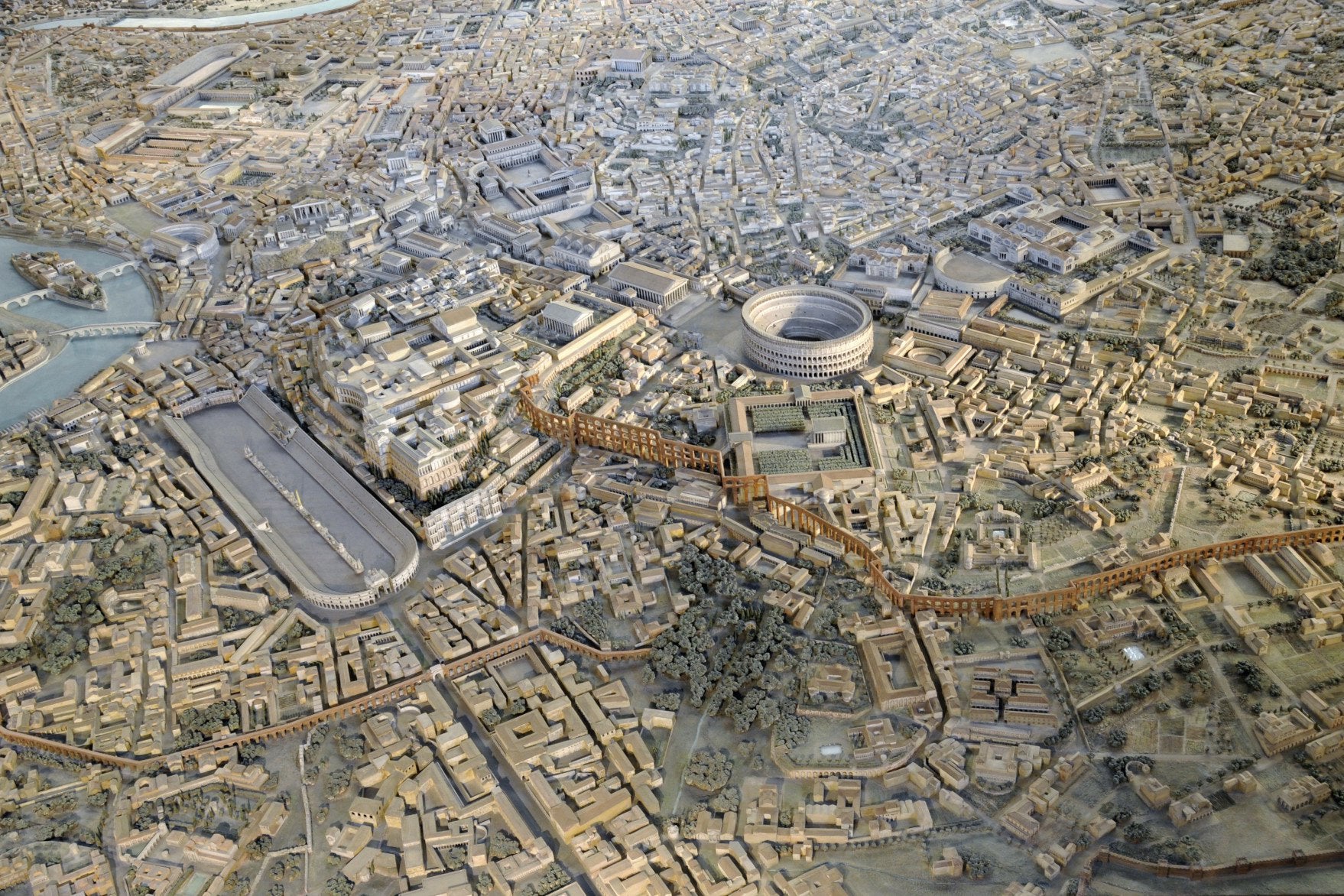 This is what human beings are like when they deny God and go their own way
Gentile Christians
Aren’t “they” terrible?
Romans 2
Romans 1
Romans 2:1 Therefore you …
Jewish Christians
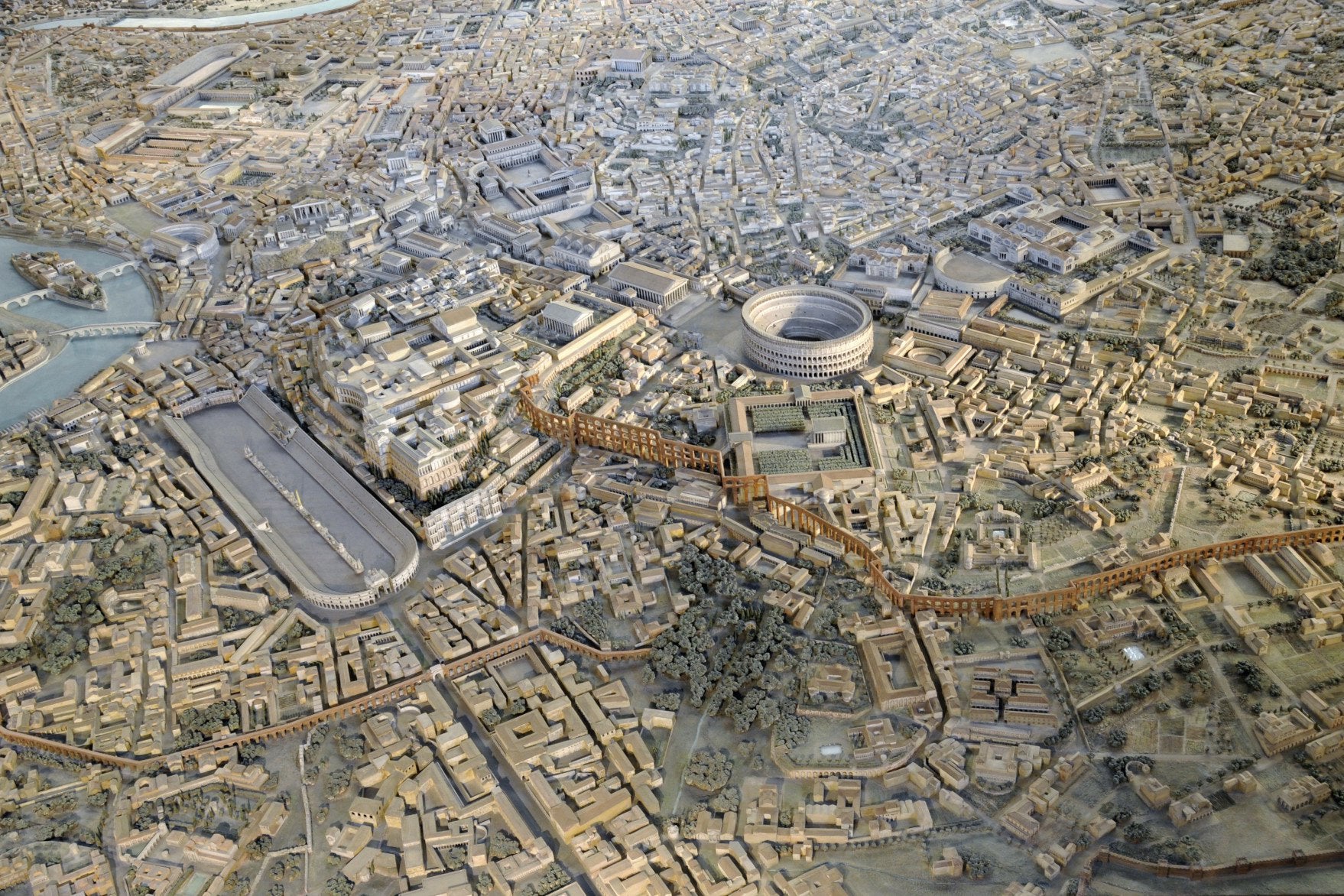 This is what human beings are like when they deny God and go their own way
Gentile Christians
Aren’t “they” terrible?
Romans 2
Romans 1
Romans 2:1 Therefore you have no excuse
Jewish Christians
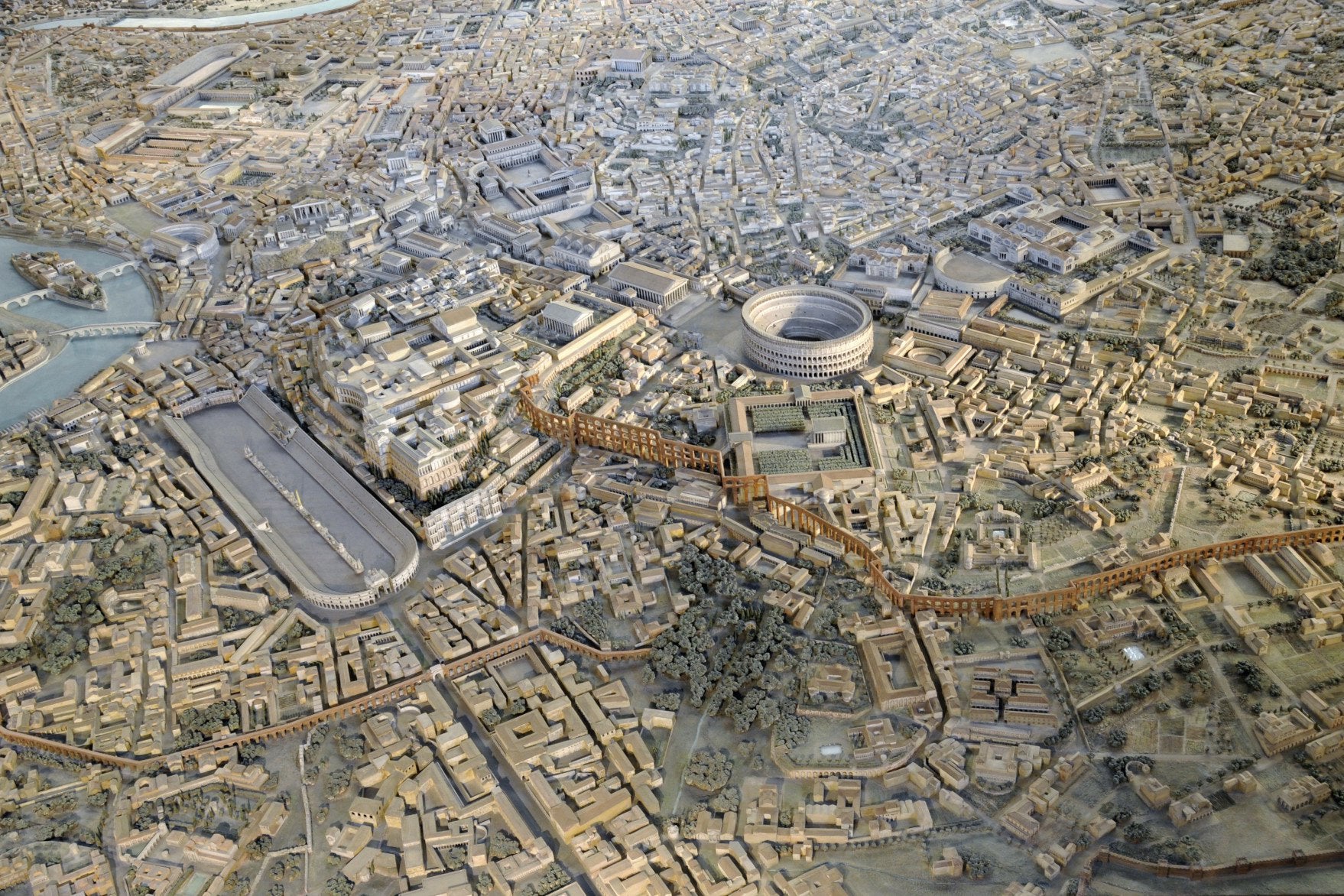 This is what human beings are like when they deny God and go their own way
Gentile Christians
Aren’t “they” terrible?
Romans 2
Romans 1
Romans 2:1 Therefore you have no excuse, everyone of you who passes judgment, for in that which you judge another, you condemn yourself; for you who judge practice the same things. 2 And we know that the judgment of God rightly falls upon those who practice such things. 3 But do you suppose this, O man, when you pass judgment on those who practice such things and do the same yourself, that you will escape the judgment of God?
Jewish Christians
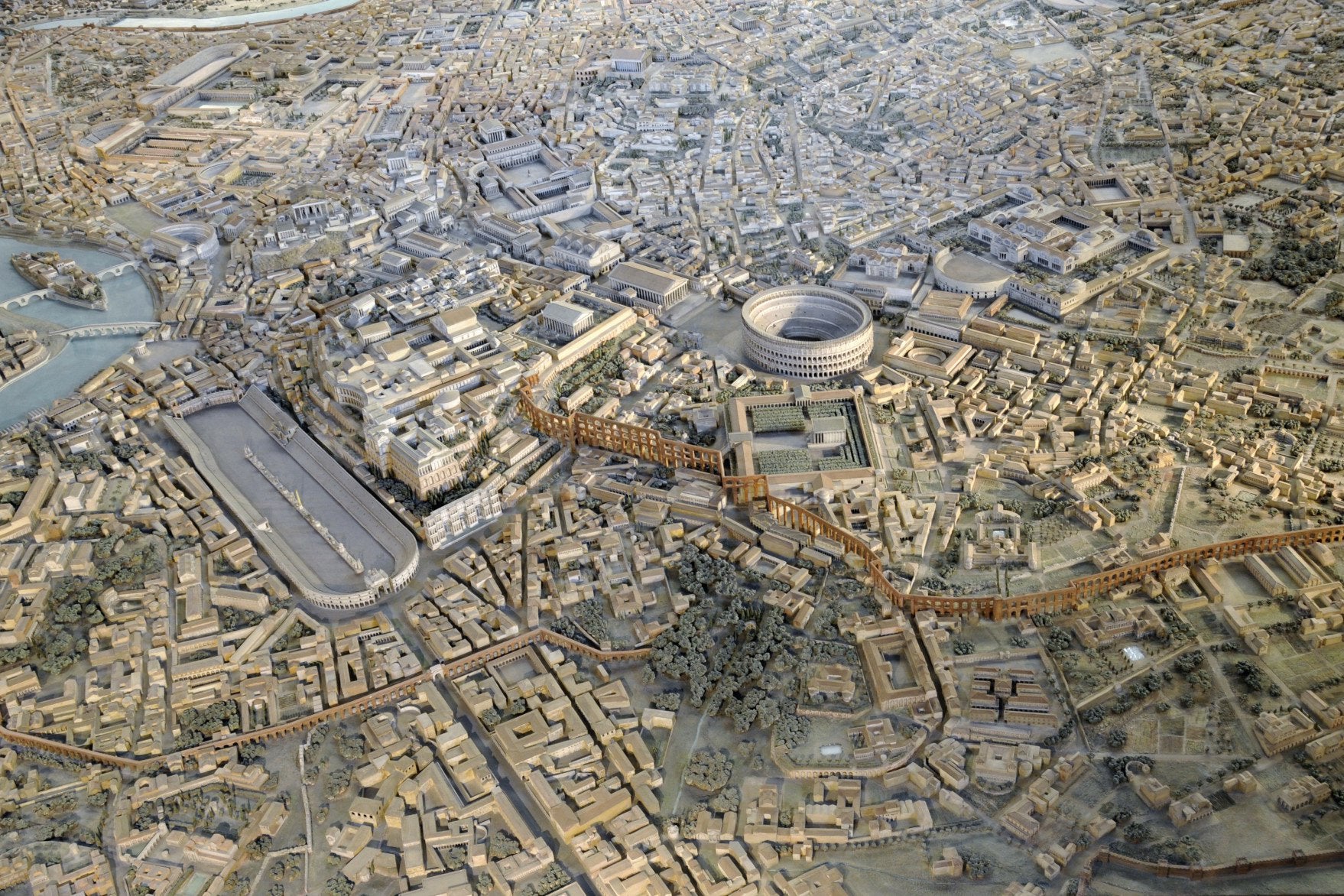 just
You
are
as
Bad.
Gentile Christians
Aren’t “they” terrible?
Romans 2
Romans 1
Romans 2:1 Therefore you have no excuse, everyone of you who passes judgment, for in that which you judge another, you condemn yourself; for you who judge practice the same things. 2 And we know that the judgment of God rightly falls upon those who practice such things. 3 But do you suppose this, O man, when you pass judgment on those who practice such things and do the same yourself, that you will escape the judgment of God?
Jewish Christians
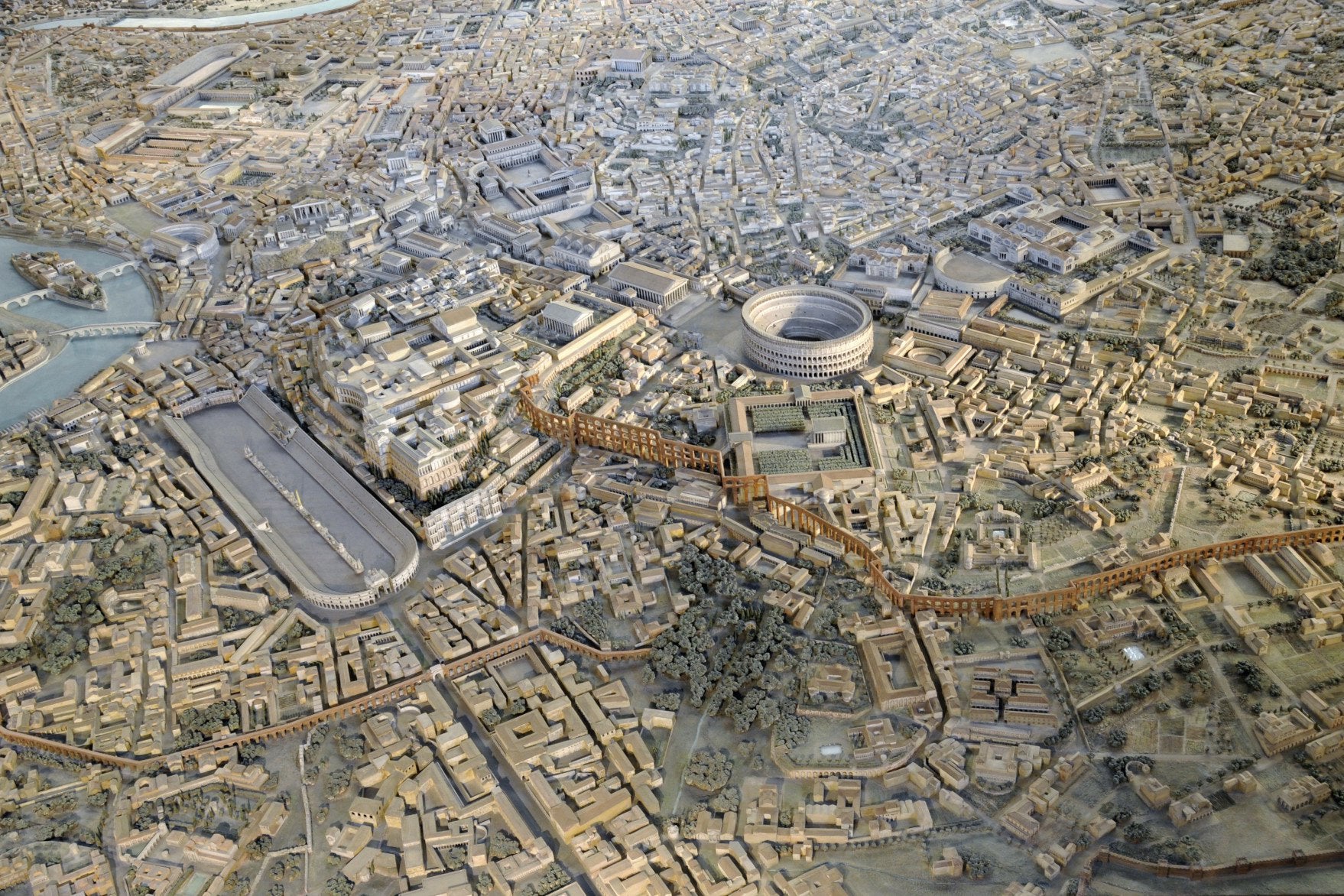 just
You
are
as
Bad.
Gentile Christians
Aren’t “they” terrible?
Romans 2
Romans 1
Romans 2:1 Therefore you have no excuse, everyone of you who passes judgment, for in that which you judge another, you condemn yourself; for you who judge practice the same things. 2 And we know that the judgment of God rightly falls upon those who practice such things. 3 But do you suppose this, O man, when you pass judgment on those who practice such things and do the same yourself, that you will escape the judgment of God?
Jewish Christians
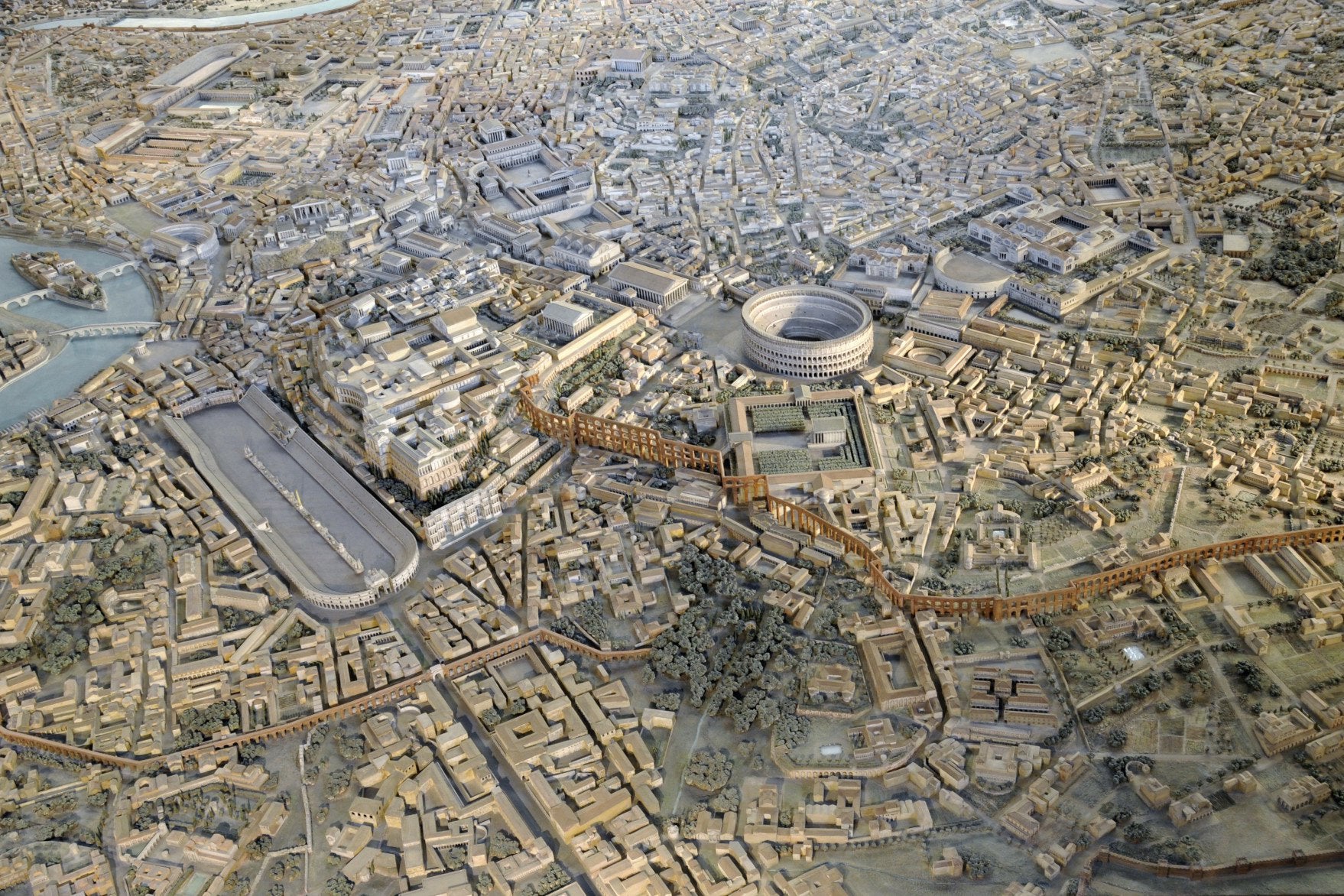 just
You
are
as
Bad.
Gentile Christians
Didn’t you see the “list?”
Romans 2
Romans 1
Romans 2:1 Therefore you have no excuse, everyone of you who passes judgment, for in that which you judge another, you condemn yourself; for you who judge practice the same things. 2 And we know that the judgment of God rightly falls upon those who practice such things. 3 But do you suppose this, O man, when you pass judgment on those who practice such things and do the same yourself, that you will escape the judgment of God?
Jewish Christians
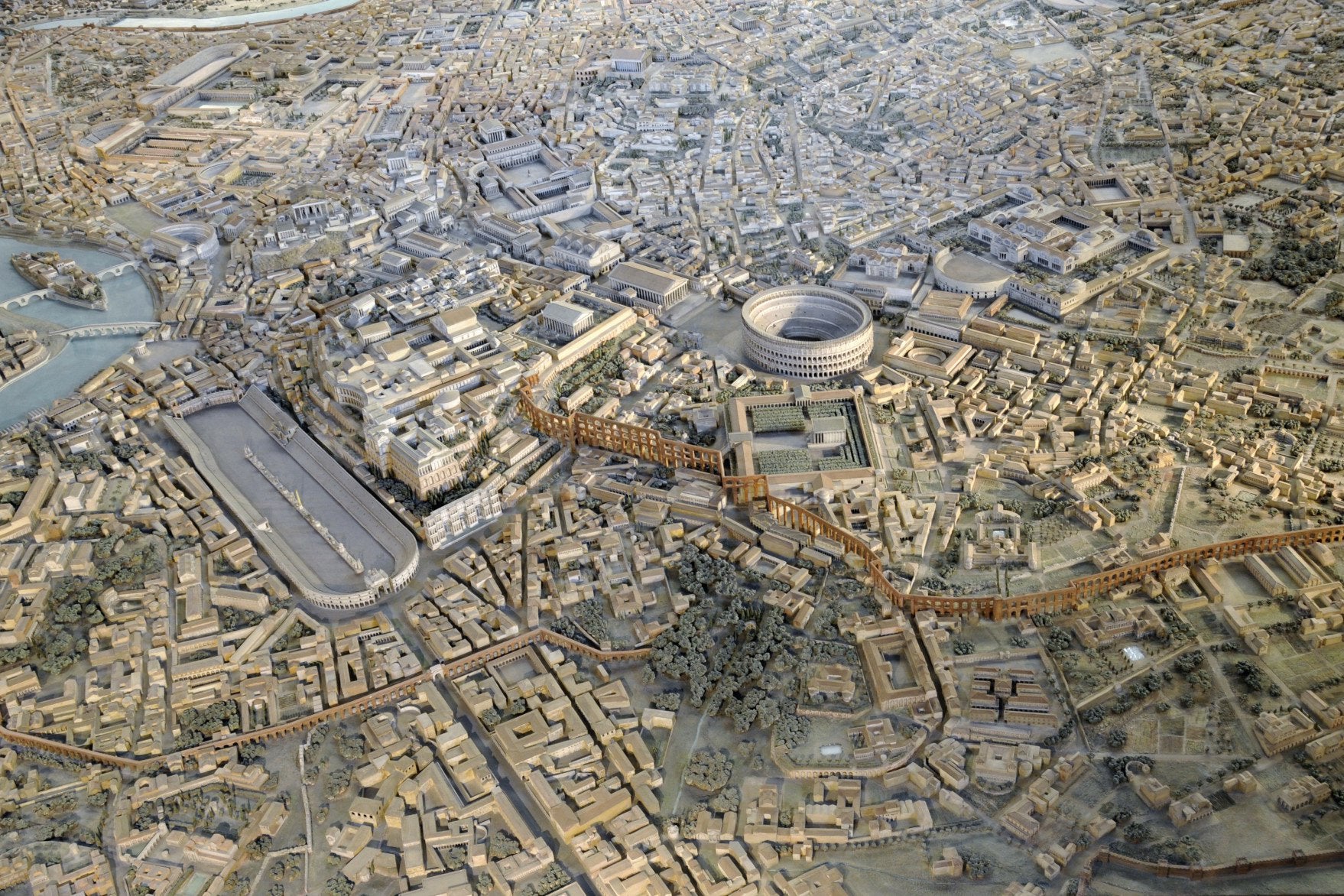 just
You
are
as
Bad.
Gentile Christians
Didn’t you see the “list?”
We’re quick to single out sins we DON’T have, and turn a blind eye to the ones we DO have!
Romans 2
Romans 1
Romans 2:1 Therefore you have no excuse, everyone of you who passes judgment, for in that which you judge another, you condemn yourself; for you who judge practice the same things. 2 And we know that the judgment of God rightly falls upon those who practice such things. 3 But do you suppose this, O man, when you pass judgment on those who practice such things and do the same yourself, that you will escape the judgment of God?
Jewish Christians
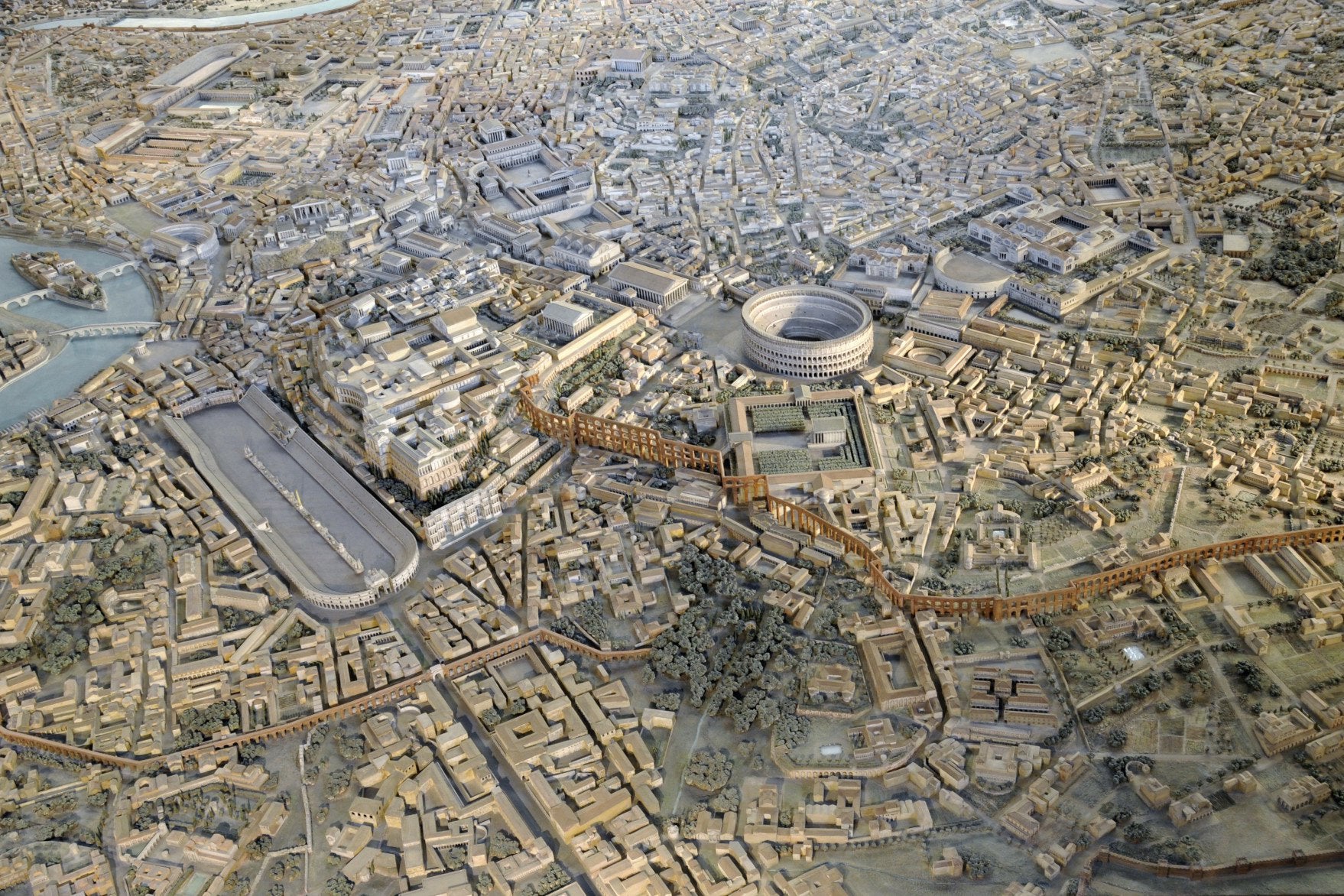 just
You
are
as
Bad.
Gentile Christians
Didn’t you see the “list?”
Romans 2
Romans 1
Romans 1:20 … so that they are without excuse.
Romans 2:1 Therefore you have no excuse, everyone of you who passes judgment, for in that which you judge another, you condemn yourself; for you who judge practice the same things. 2 And we know that the judgment of God rightly falls upon those who practice such things. 3 But do you suppose this, O man, when you pass judgment on those who practice such things and do the same yourself, that you will escape the judgment of God?
Jewish Christians
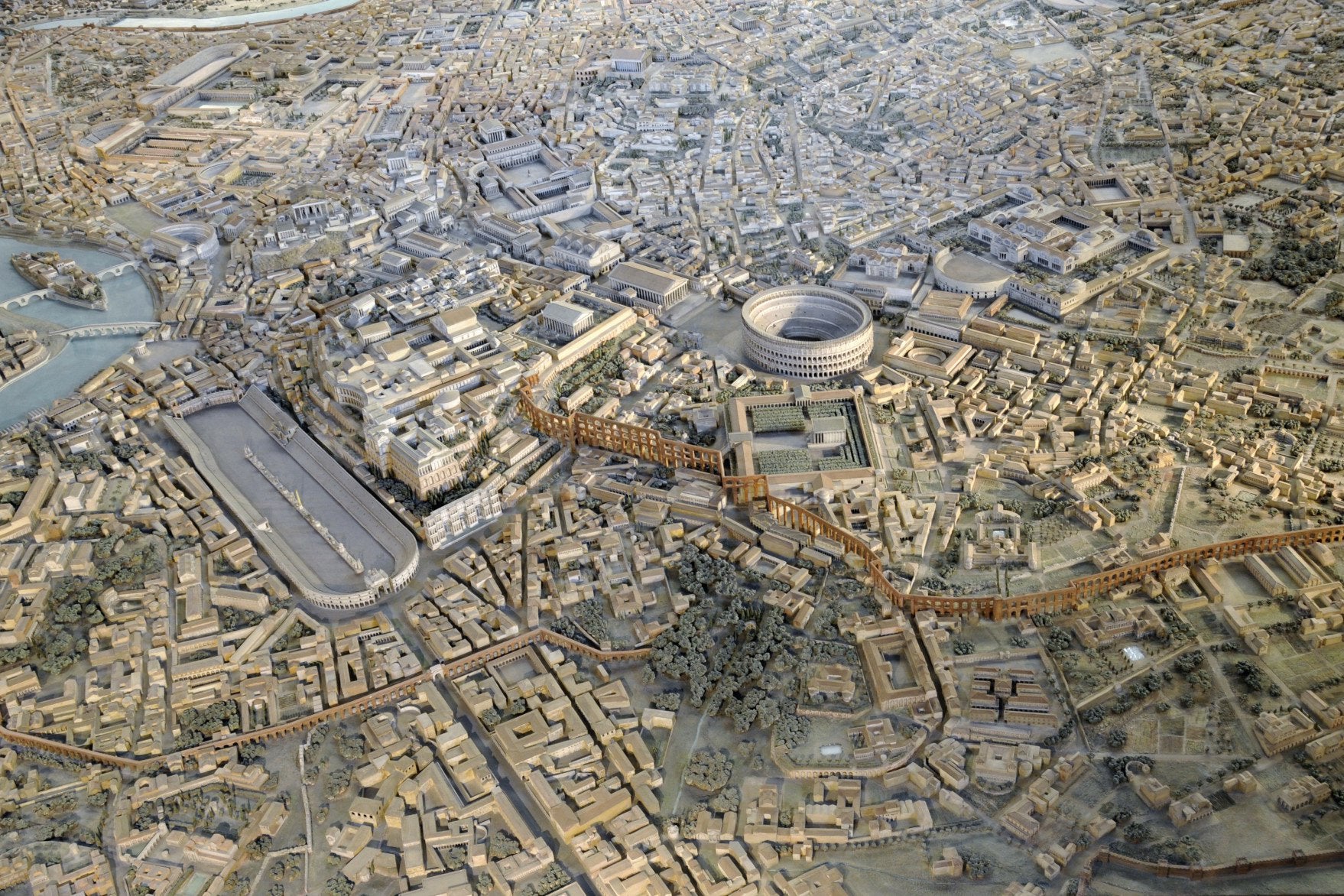 just
You
are
as
Bad.
Gentile Christians
God will judge, and he will judge impartially
Didn’t you see the “list?”
Romans 2
Romans 2:9 There will be tribulation and distress for every soul of man who does evil, of the Jew first and also of the Greek
Romans 1
Romans 2:1 Therefore you have no excuse, everyone of you who passes judgment, for in that which you judge another, you condemn yourself; for you who judge practice the same things. 2 And we know that the judgment of God rightly falls upon those who practice such things. 3 But do you suppose this, O man, when you pass judgment on those who practice such things and do the same yourself, that you will escape the judgment of God?
Jewish Christians
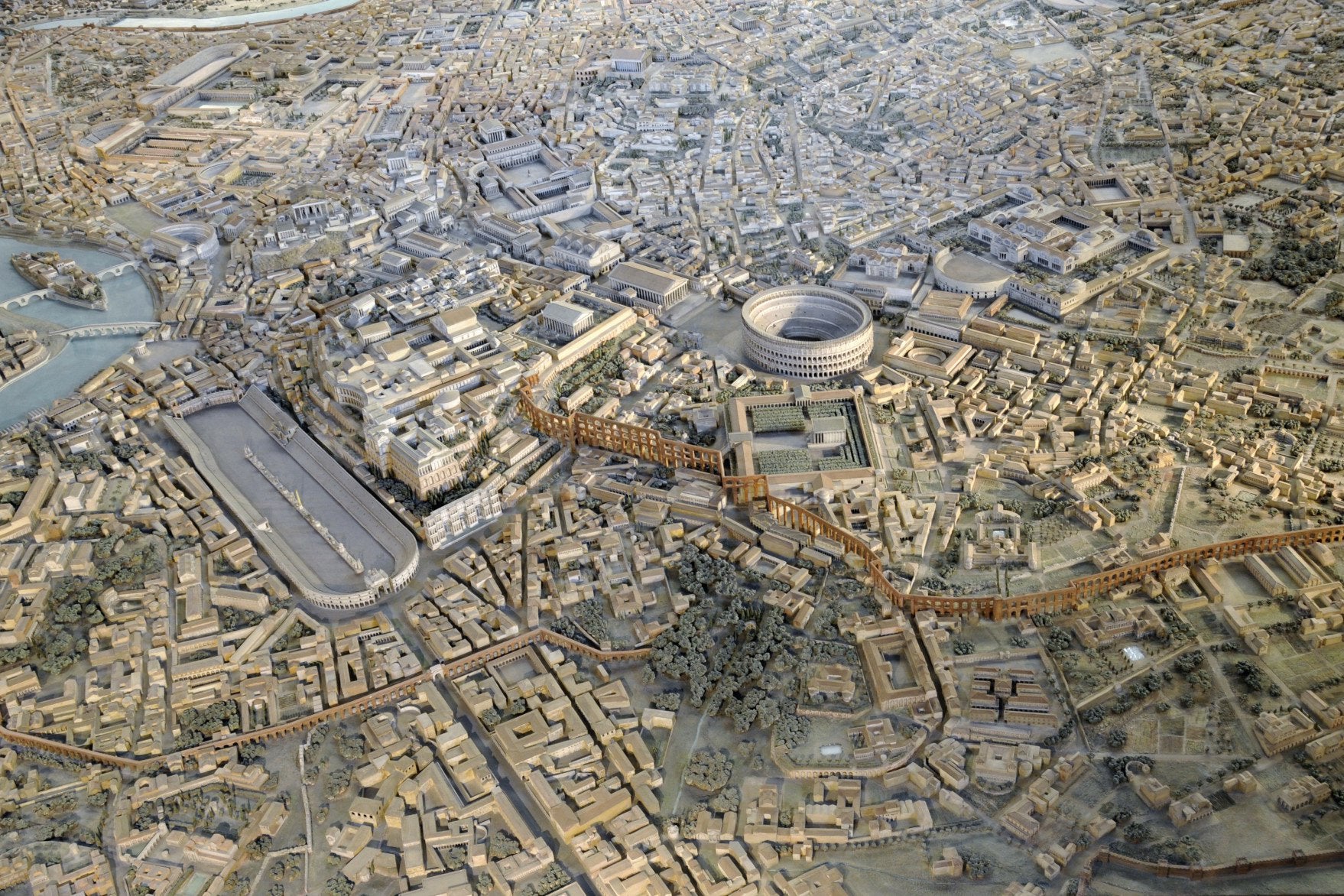 just
You
are
as
Bad.
Gentile Christians
“Good” compared to what?
Romans 2
Romans 1
Romans 2:1 Therefore you have no excuse, everyone of you who passes judgment, for in that which you judge another, you condemn yourself; for you who judge practice the same things. 2 And we know that the judgment of God rightly falls upon those who practice such things. 3 But do you suppose this, O man, when you pass judgment on those who practice such things and do the same yourself, that you will escape the judgment of God?
Jewish Christians
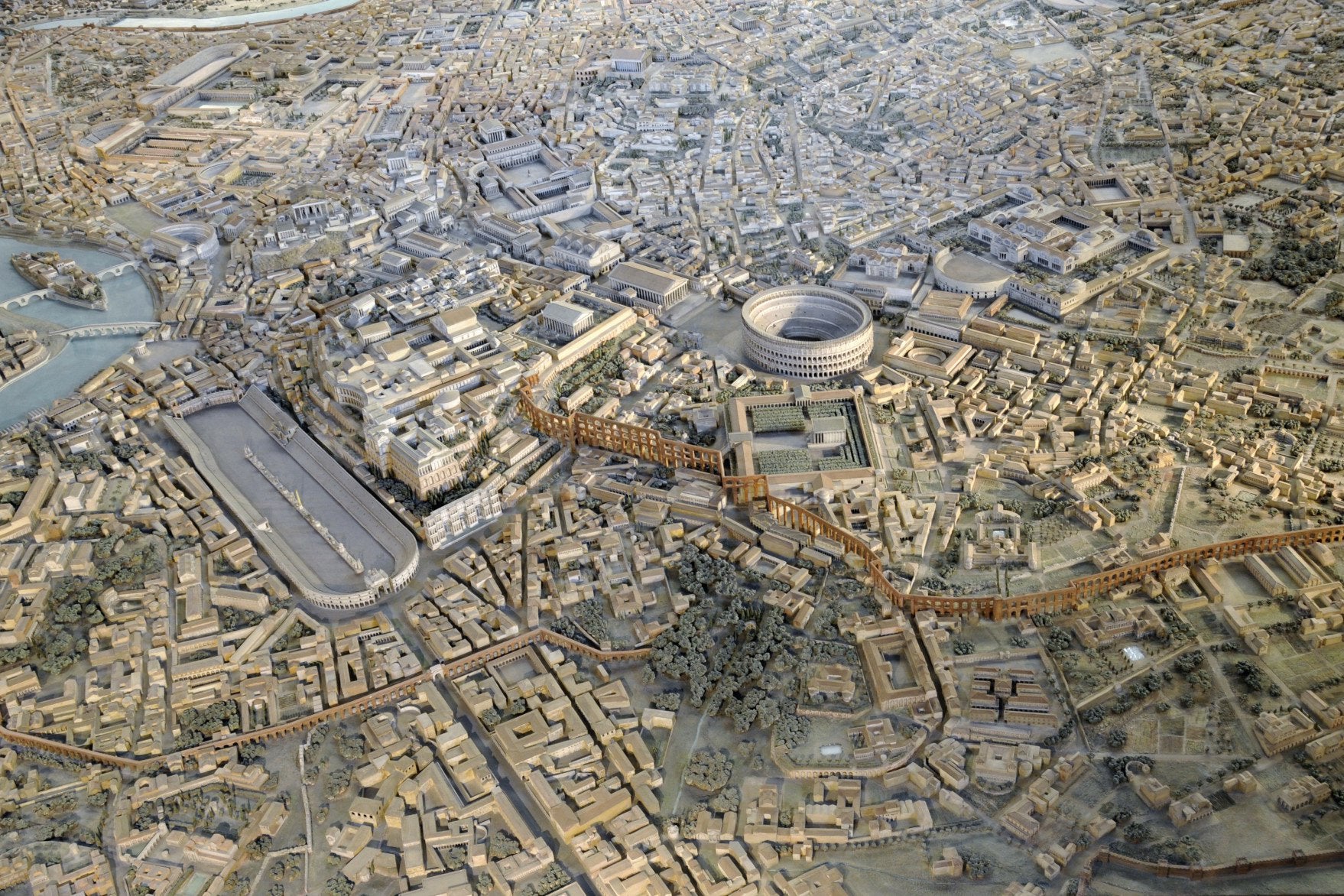 just
You
are
as
Bad.
Gentile Christians
“Good” compared to what?
Romans 2
Romans 1
Romans 2:1 Therefore you have no excuse, everyone of you who passes judgment, for in that which you judge another, you condemn yourself; for you who judge practice the same things. 2 And we know that the judgment of God rightly falls upon those who practice such things. 3 But do you suppose this, O man, when you pass judgment on those who practice such things and do the same yourself, that you will escape the judgment of God?
Jewish Christians
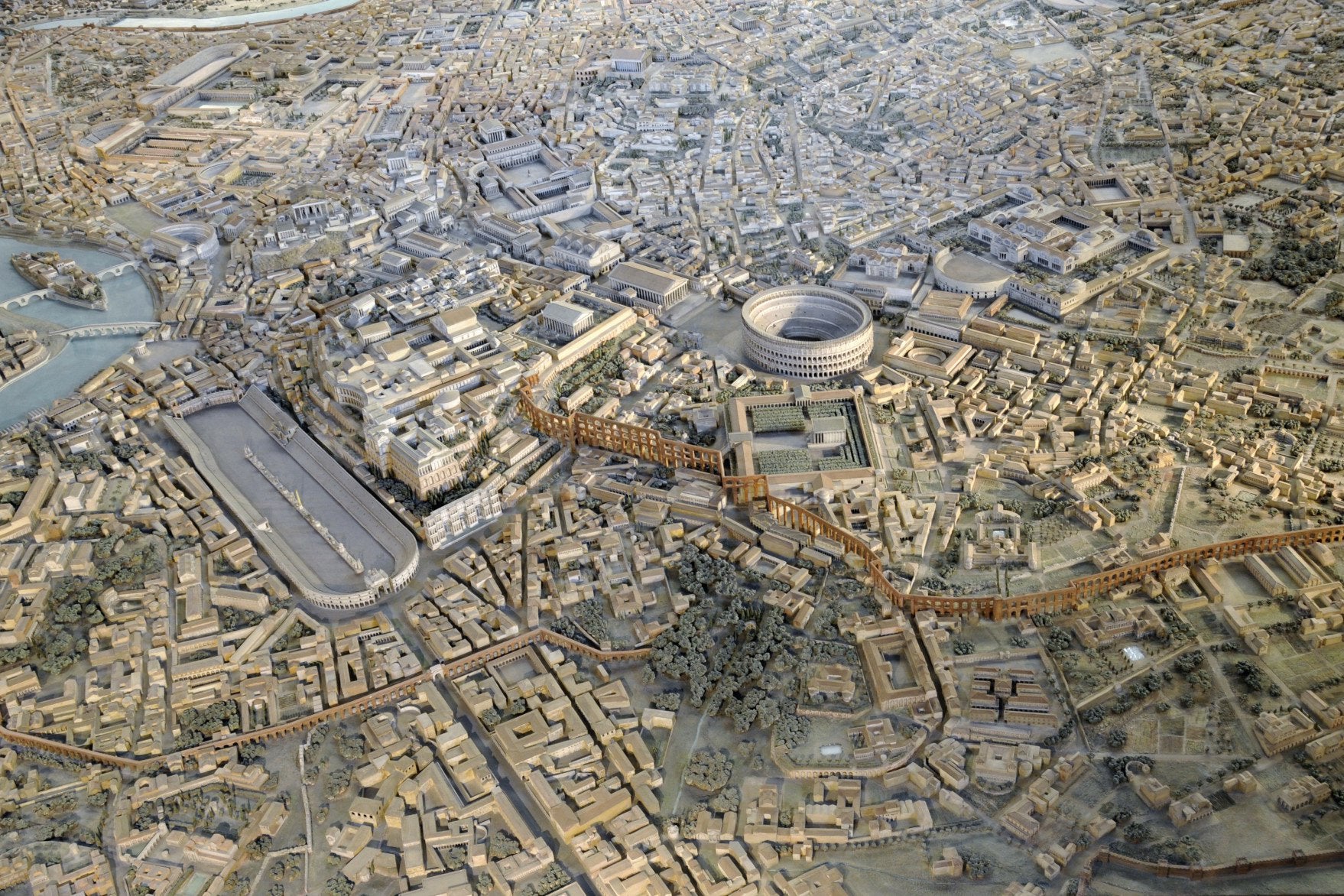 just
You
are
as
Bad.
Gentile Christians
The rest of chapter 2…
Romans 2
Romans 1
Romans 2:1 Therefore you have no excuse, everyone of you who passes judgment, for in that which you judge another, you condemn yourself; for you who judge practice the same things. 2 And we know that the judgment of God rightly falls upon those who practice such things. 3 But do you suppose this, O man, when you pass judgment on those who practice such things and do the same yourself, that you will escape the judgment of God?
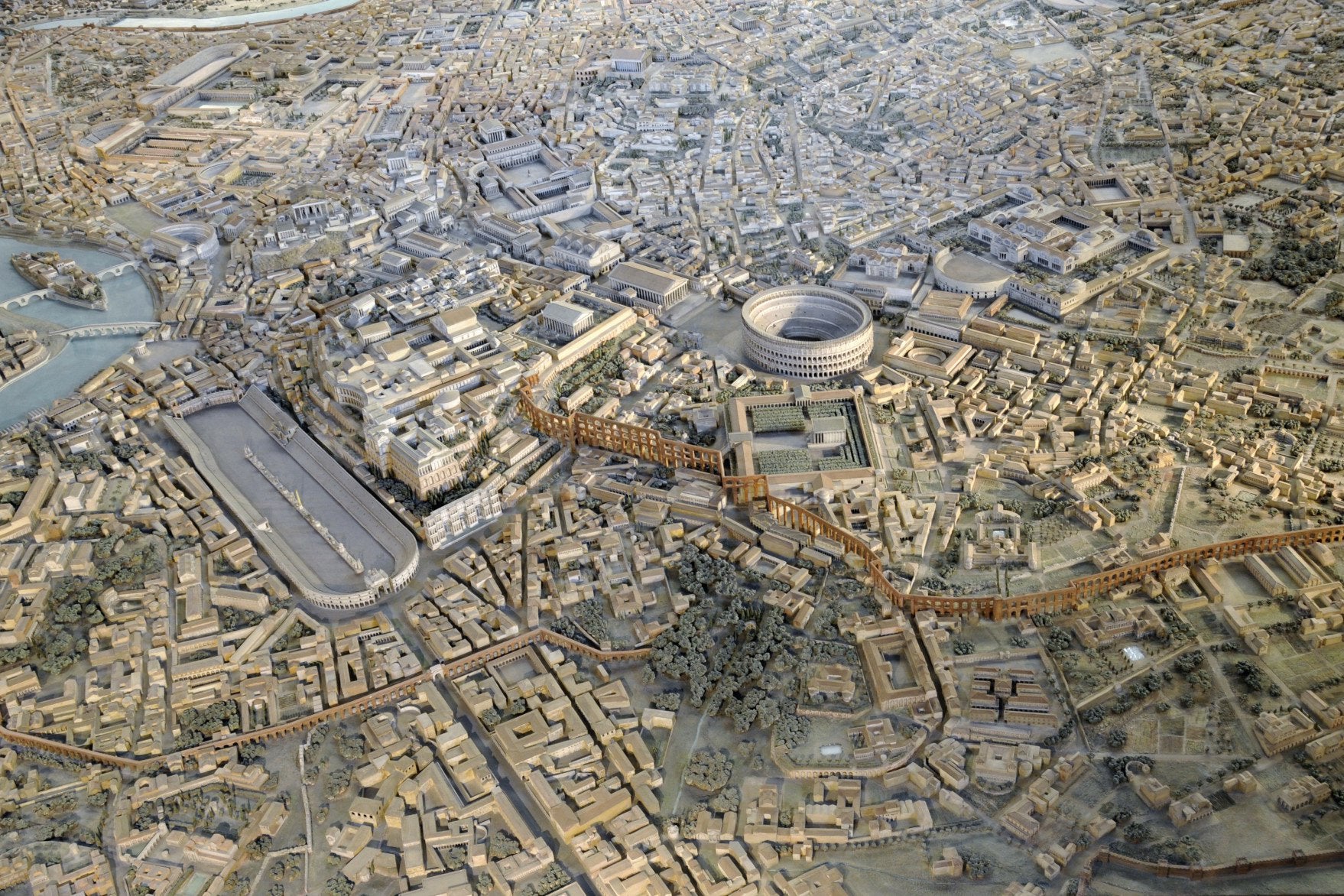 So Paul is calling out 2 wrong attitudes:
The rebel who says 
“forget you, God, I’m going to go my own way”
The self-righteous-do-gooder 
who says “I merit God’s approval because I’m better than them.”
BOTH are offensive to God
BOTH are manifestations of the human sinful heart
BOTH will fail to make you right with God
The gospel is offensive to BOTH
So we can all be offended together!
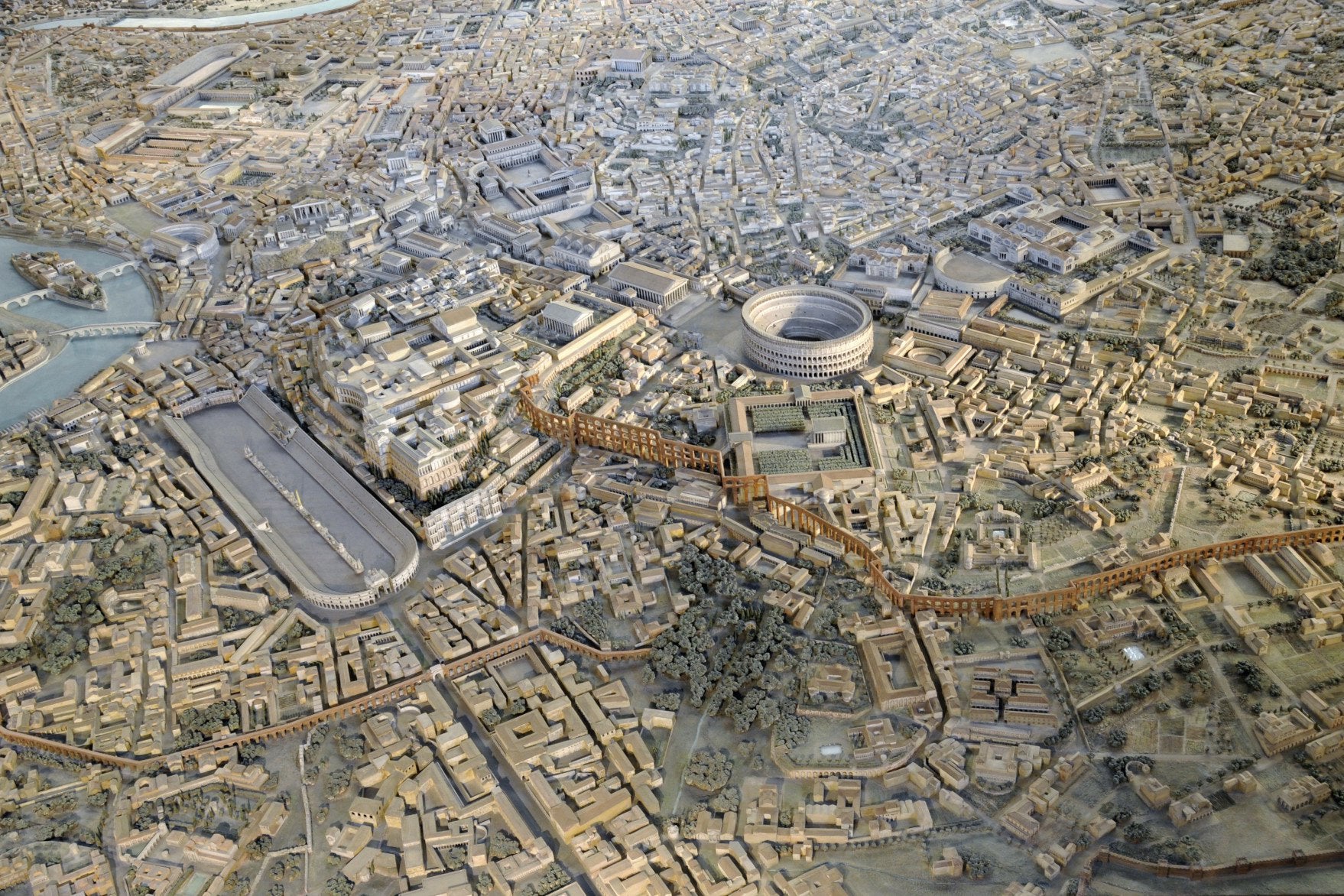 Everyone, (everyone), EVERYONE 
falls short of God’s perfect standard
Everyone, (everyone), EVERYONE 
can be saved by the grace of God
Romans 3:23 for all have sinned and fall short of the glory of God,  24 being justified as a gift by His grace through the redemption which is in Christ Jesus
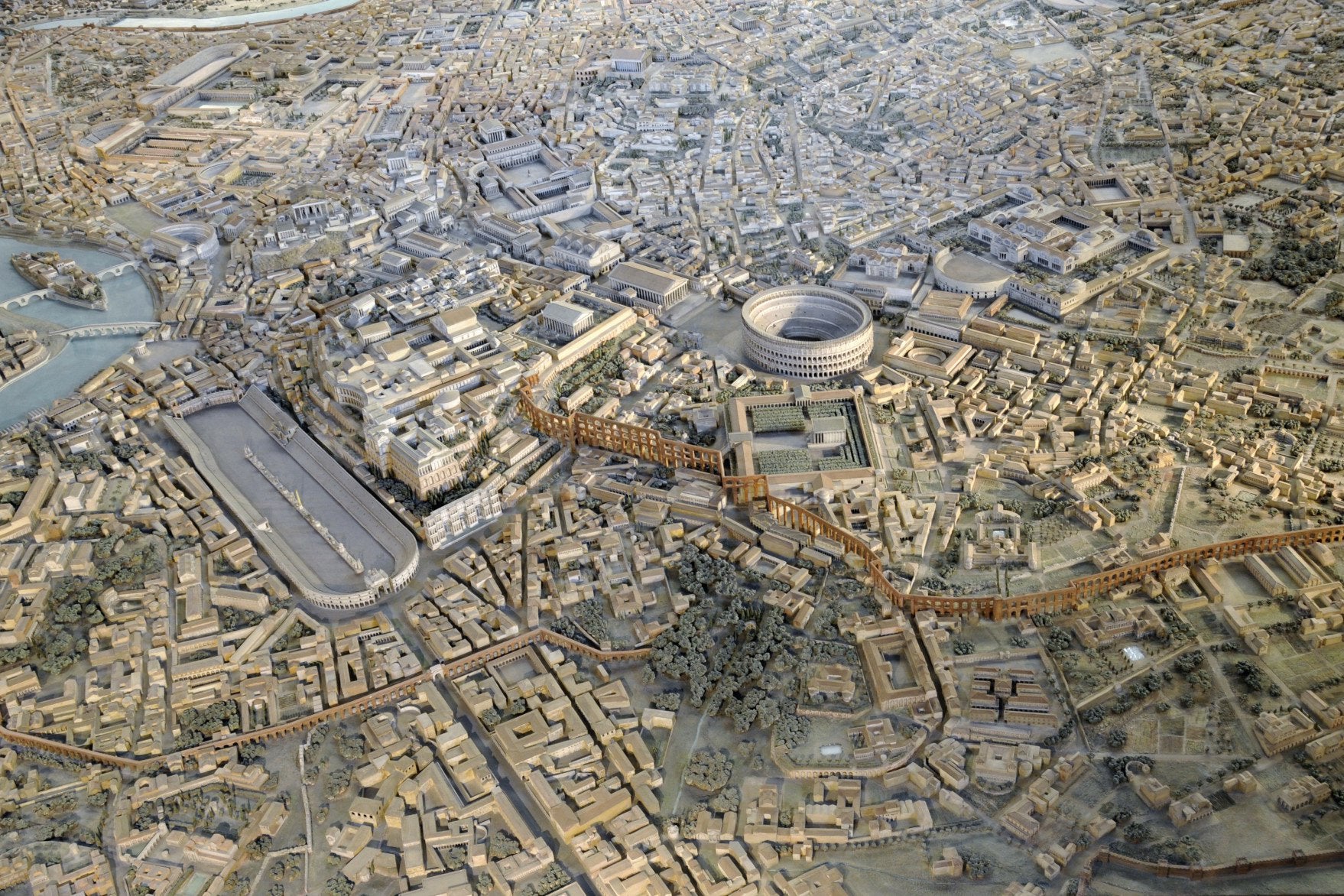 Everyone, (everyone), EVERYONE 
falls short of God’s perfect standard
Everyone, (everyone), EVERYONE 
can be saved by the grace of God
All of this is an exercise in including everyone in both the problem and the solution
Romans 2:9 There will be tribulation and distress for every soul of man who does evil, of the Jew first and also of the Greek
Rom 1:16 …the gospel, for it is the power of God for salvation to everyone who believes, to the Jew first and also to the Greek.
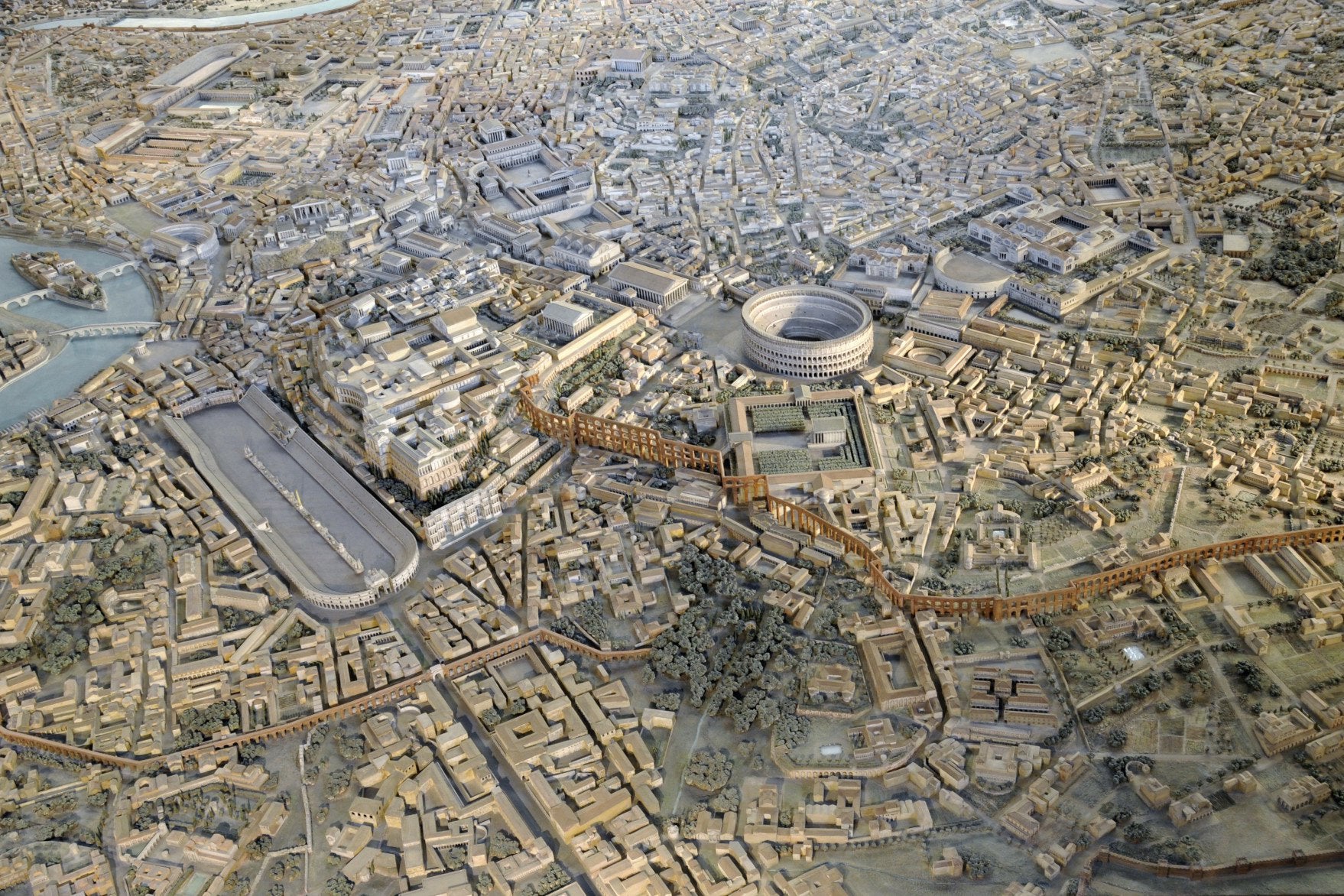 This puts both factions in the Roman church on the same foundation
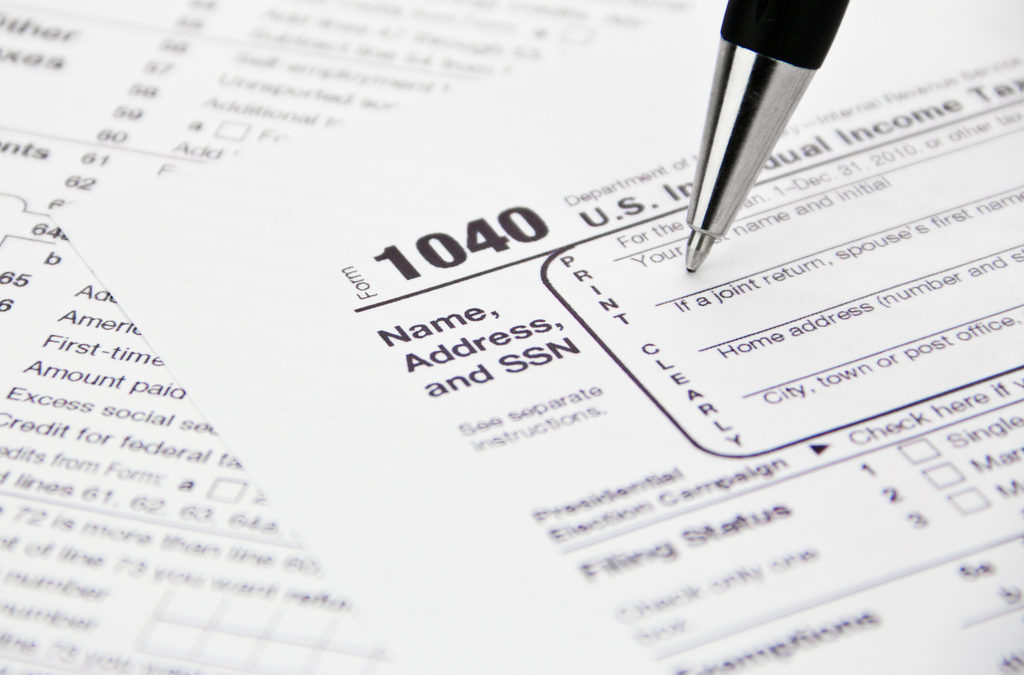 Romans 2:9 There will be tribulation and distress for every soul of man who does evil, of the Jew first and also of the Greek
Rom 1:16 …the gospel, for it is the power of God for salvation to everyone who believes, to the Jew first and also to the Greek.
As usual… God is coming at things from a totally fresh angle
As usual… God is coming at things from a totally fresh angle
When we receive God’s word with humility, it leads us to respond with LOVE
All people fall short of God’s standard
God loves every single one of them
And so should you!
Including people who “fall short” 
in a different way than you do
When we receive God’s word with humility, it leads us to respond with LOVE
It isn’t our job to try to get the world to conform to our values
And it certainly isn’t our job to judge!
Our job is to proclaim the Good News of Jesus Christ, in genuine love, from a posture of humble sinners, saved by grace alone
When we receive God’s word with humility, it leads us to respond with LOVE
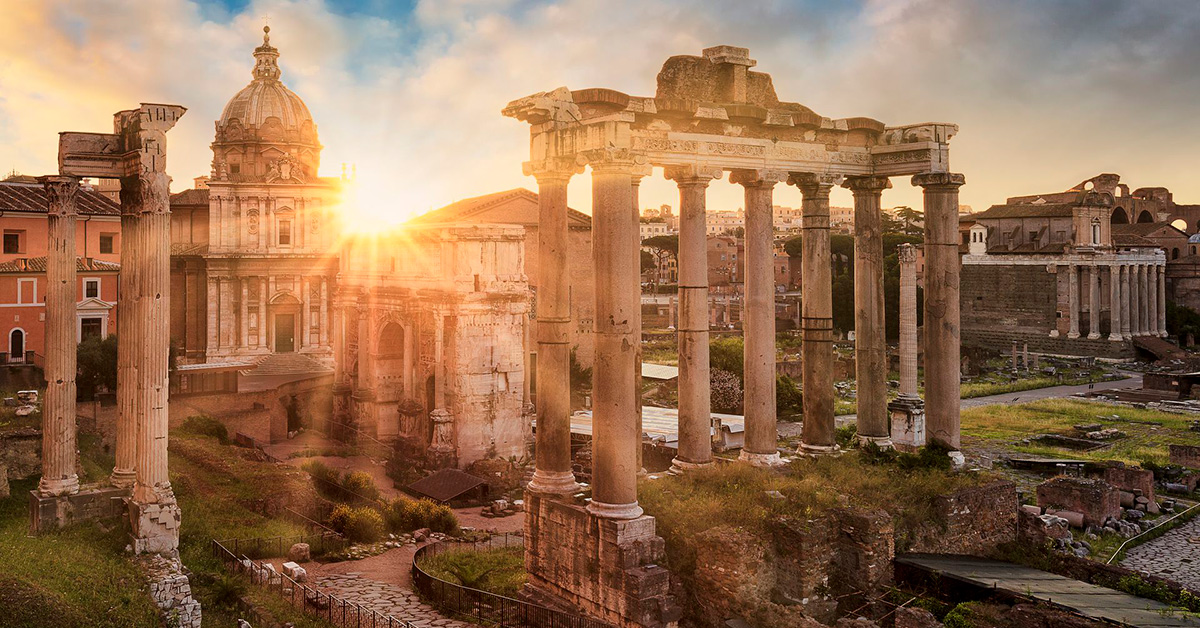 R O M A N S
Next Week…
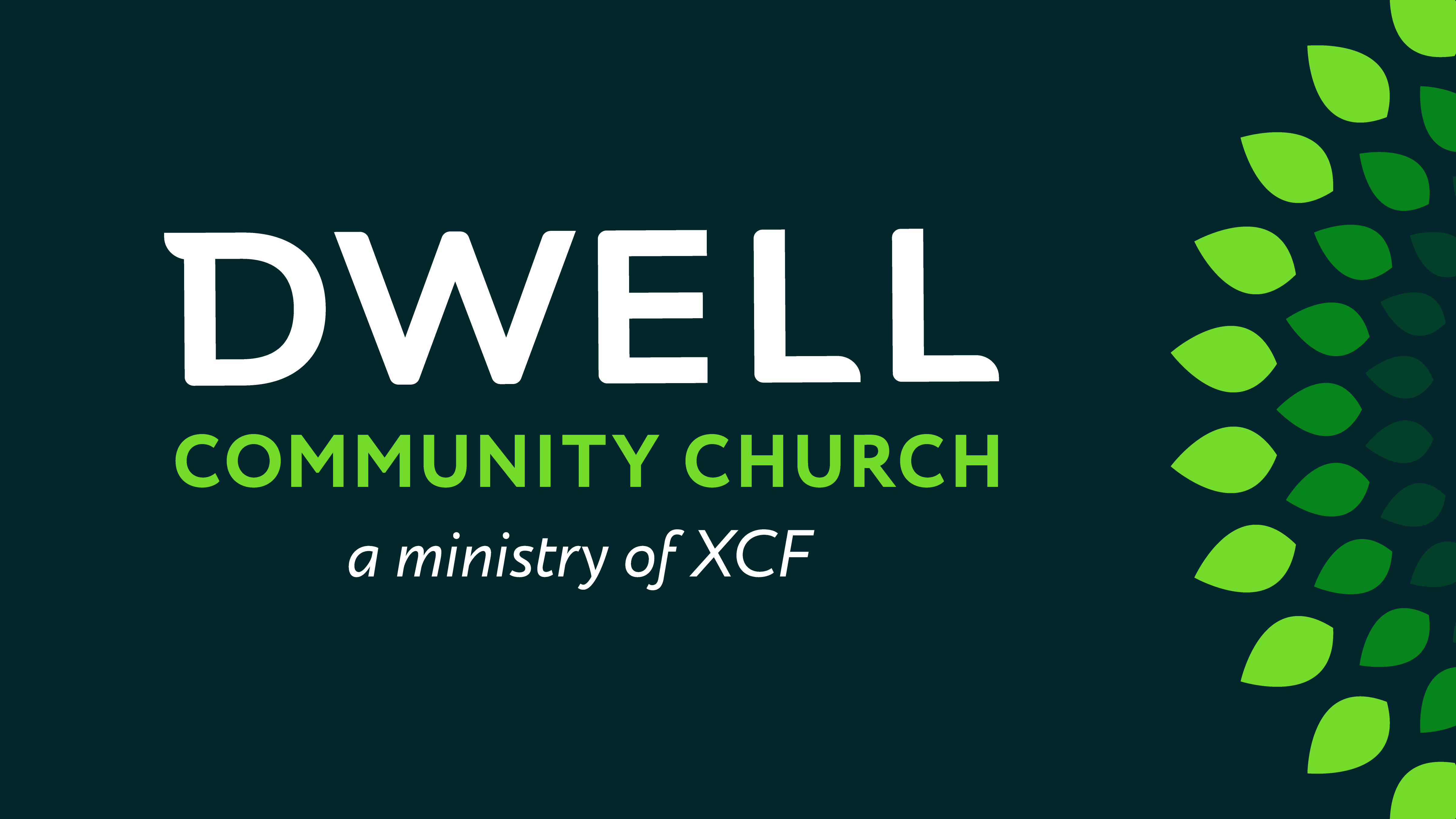